Research Roadmap and the UML-3 Operational Integration AssessmentTheory and Practice for Evolving Complex Enterprise Systems
Dr. Ian Levitt, NASA
V&V Summit
Sep 8, 2022
Research Roadmap and Digital Engineering
Theory
2
What is a Research Roadmap?
A living document that describes how research informs the progression of complex system capabilities

By way of high-level…
 Requirements 
Assumptions
Constraints
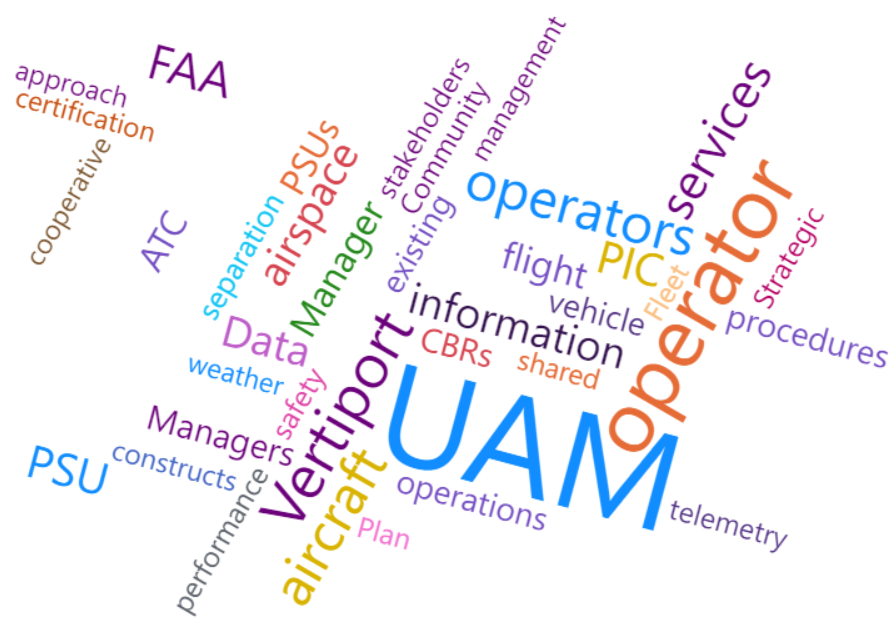 3
[Speaker Notes: Would benefit from the COP rules/COP practices

A living document that describes what research tells us about the progression of UAM airspace capabilities”. May want to consider- “A living document that describes how research informs the progression of UAM airspace capability maturity”. The word ‘informs’ is already supported on this same slide. I presume the tense neutral word “tells us” or “informs”- is because it can describe both past and future progression. If that is the case, then I think it is the right tense]
What is a Research Roadmap?
A living document that describes how research informs the progression of complex system capabilities

By way of high-level…
 Requirements 
Assumptions
Constraints
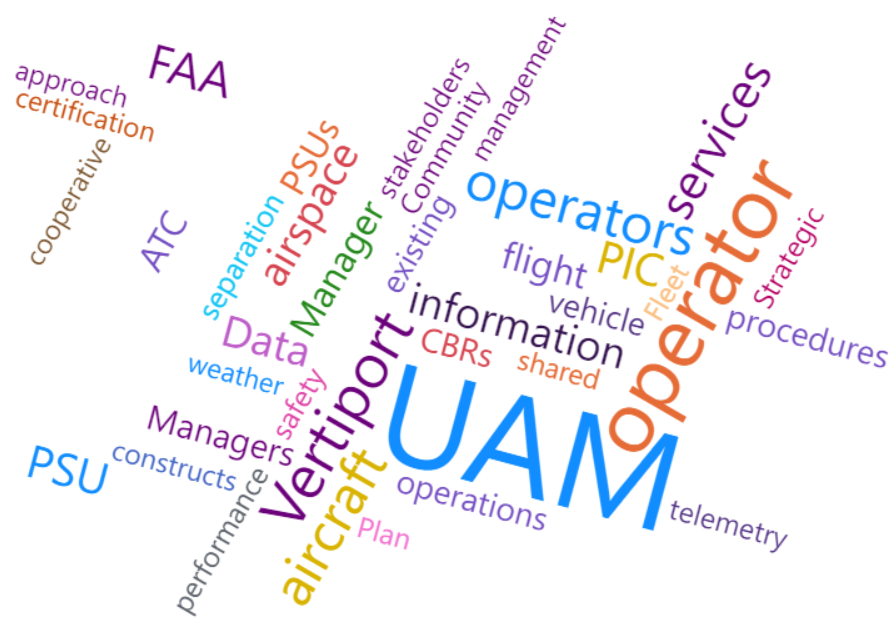 Not really a Roadmap!

Does not use timeframes
Includes contradictions found in research
Roadmaps can be extracted
4
[Speaker Notes: Would benefit from the COP rules/COP practices

A living document that describes what research tells us about the progression of UAM airspace capabilities”. May want to consider- “A living document that describes how research informs the progression of UAM airspace capability maturity”. The word ‘informs’ is already supported on this same slide. I presume the tense neutral word “tells us” or “informs”- is because it can describe both past and future progression. If that is the case, then I think it is the right tense]
Under-the-hood System Engineering
Digital Engineering methodology

Traces to research through requirements hierarchy
Analyzes requirements for research insights
Provides dashboard reports for program management
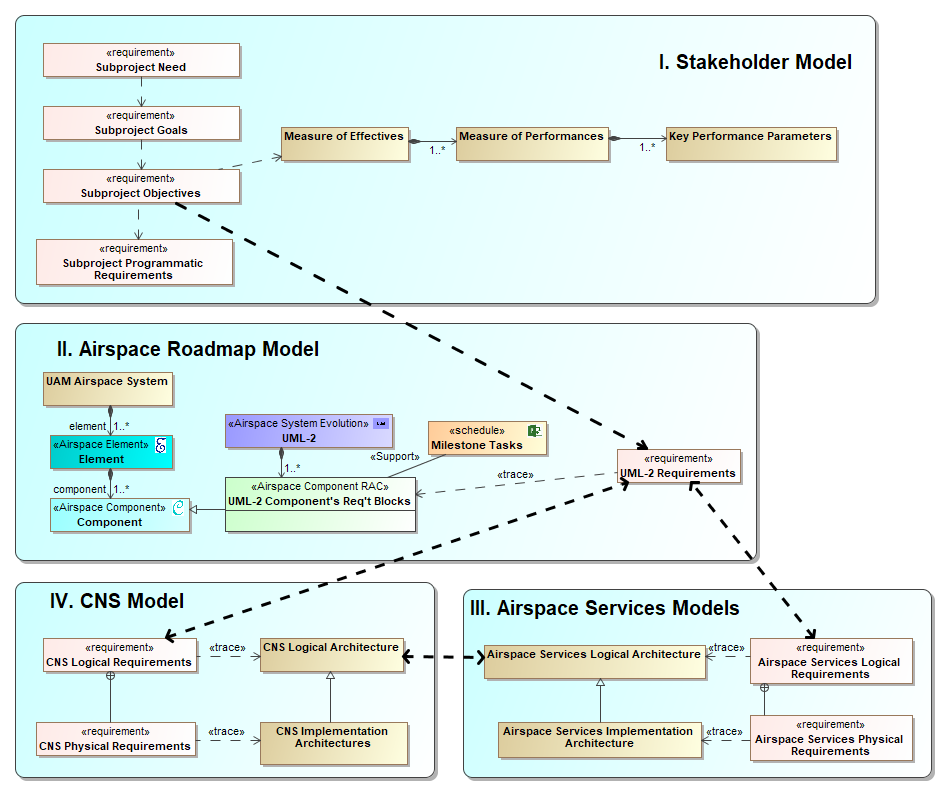 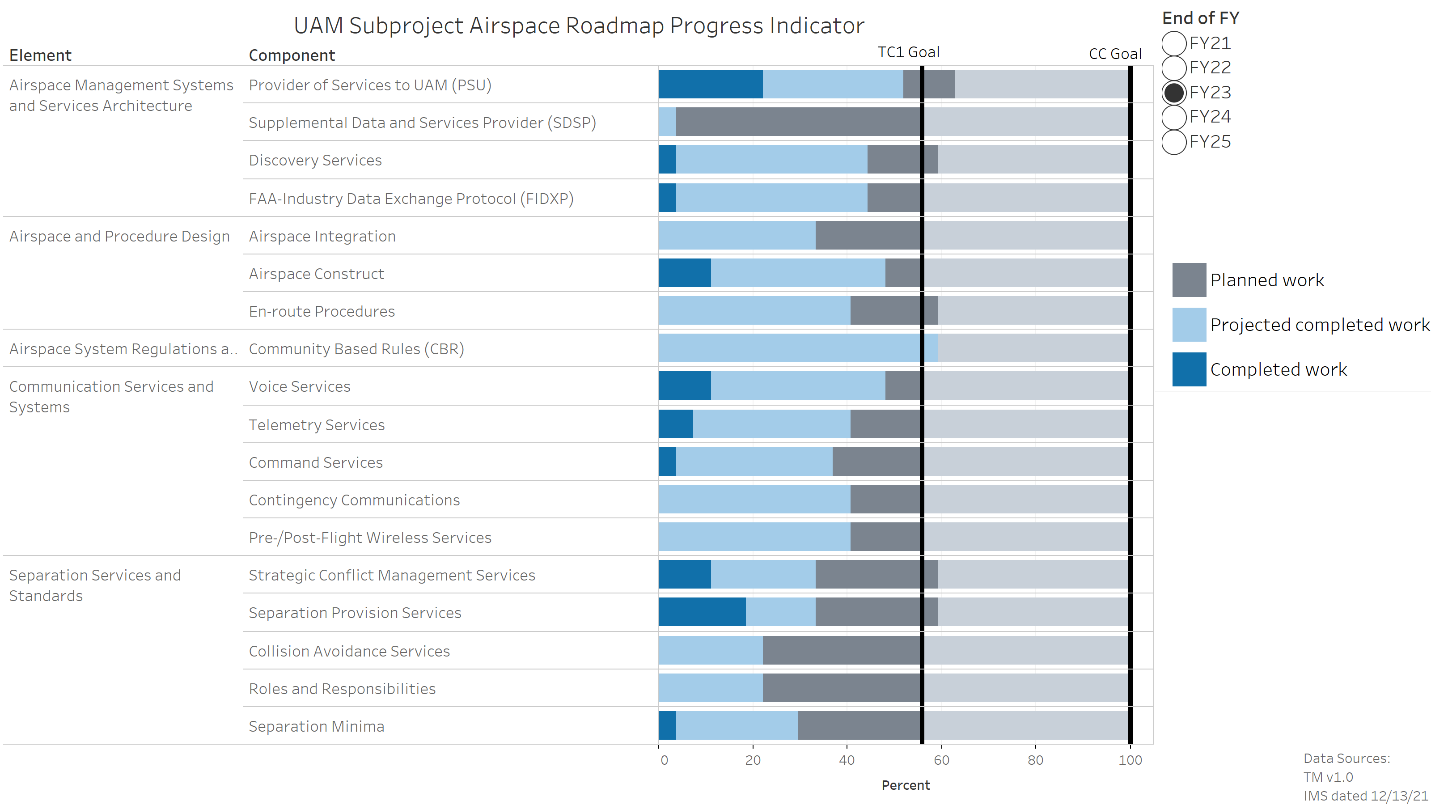 CNS = Communication, Navigation, and Surveillance
UML = UAM Maturity Level
5
[Speaker Notes: Phojanamongkolkij, N., Levitt, I., Barnes, P. “Overview of Model-Based Systems Engineering Efforts to Evolve the Airspace Research System Roadmap,” 2022 AIAA Aviation Forum, June 2022


Cheng, A., Witzberger, K., Phojanamongkolkij, N., and Levitt, I., " Urban Air Mobility (UAM) Airspace Research Roadmap Systems Engineering Approach to Managing Airspace Evolution Towards UML-4," 2022 AIAA Aviation Forum, June 2022]
UAM Airspace Research Roadmap v1.2
Practice
6
UAM Airspace Research Roadmap Development
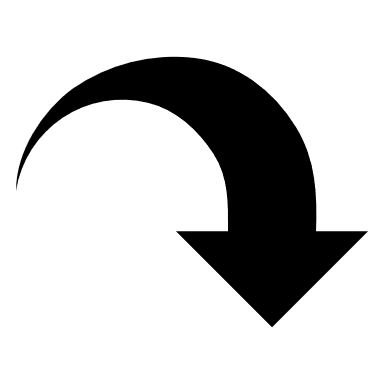 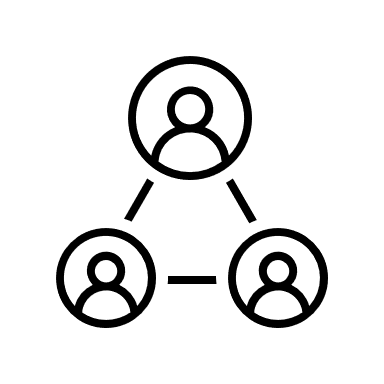 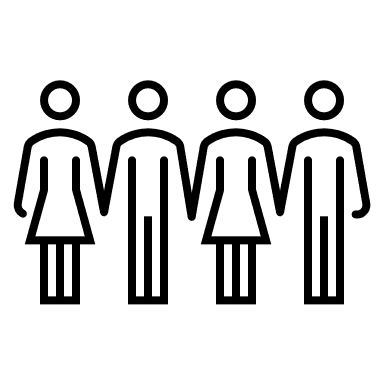 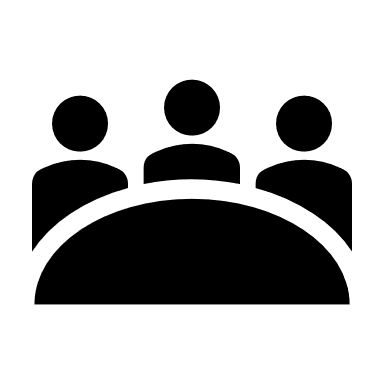 V1.0
NASA Technical Memo
Started
NASA-Informed
7
[Speaker Notes: Would benefit from the COP rules/COP practices

A living document that describes what research tells us about the progression of UAM airspace capabilities”. May want to consider- “A living document that describes how research informs the progression of UAM airspace capability maturity”. The word ‘informs’ is already supported on this same slide. I presume the tense neutral word “tells us” or “informs”- is because it can describe both past and future progression. If that is the case, then I think it is the right tense]
UAM Airspace Research Roadmap Development
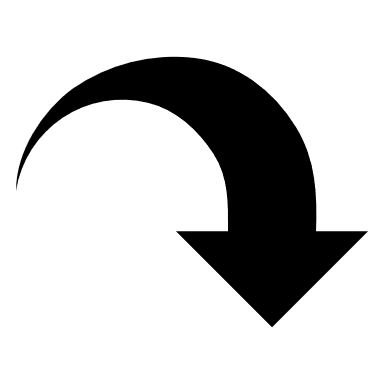 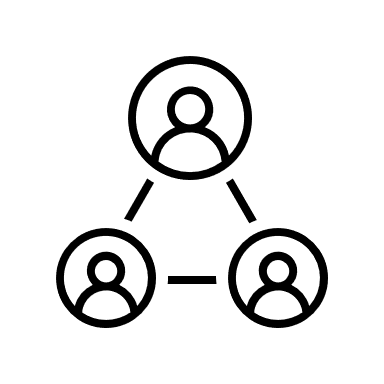 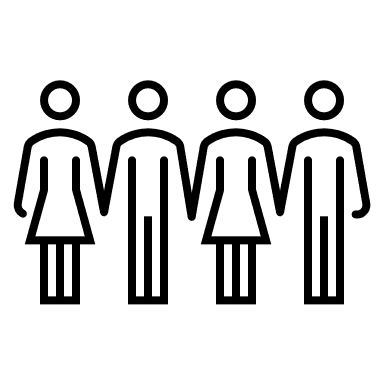 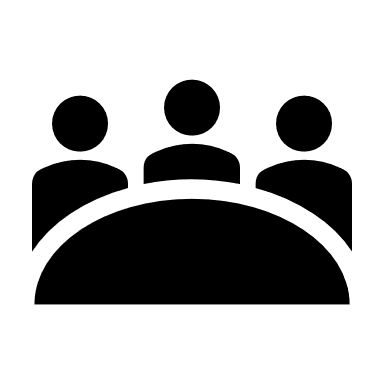 V1.1
NASA-FAA review
V1.0
NASA Technical Memo
Started
NASA-Informed
FAA-Informed
8
[Speaker Notes: Would benefit from the COP rules/COP practices

A living document that describes what research tells us about the progression of UAM airspace capabilities”. May want to consider- “A living document that describes how research informs the progression of UAM airspace capability maturity”. The word ‘informs’ is already supported on this same slide. I presume the tense neutral word “tells us” or “informs”- is because it can describe both past and future progression. If that is the case, then I think it is the right tense]
UAM Airspace Research Roadmap Development
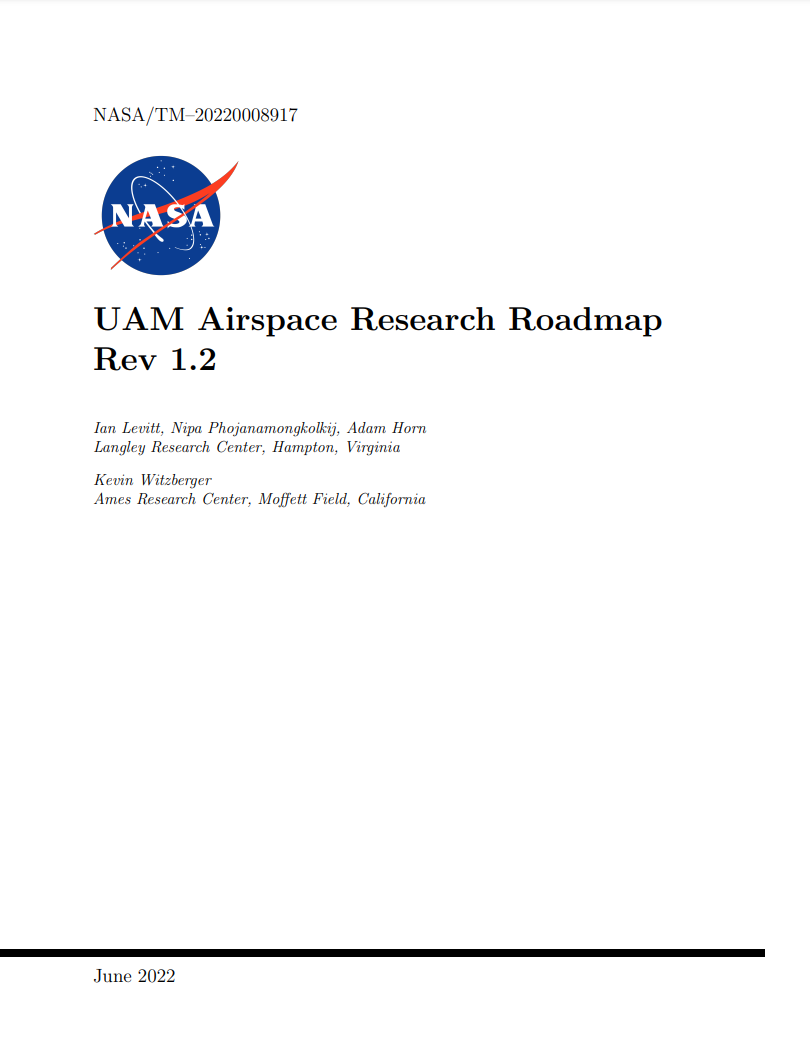 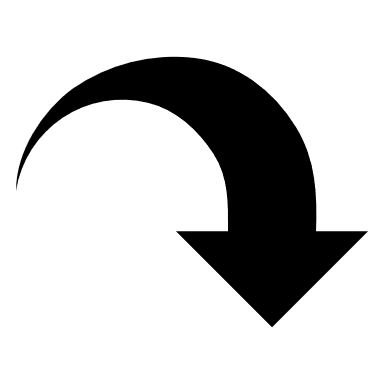 §1  Introduction
§2  UAM Airspace System Definition
§3  UAM Airspace System Progression
§4  System Engineering Methodology
§5  Roadmap Requirements Tables
§6  Conclusions and Next Steps
References
Appendix A:  Acronyms
Appendix B:  Glossary
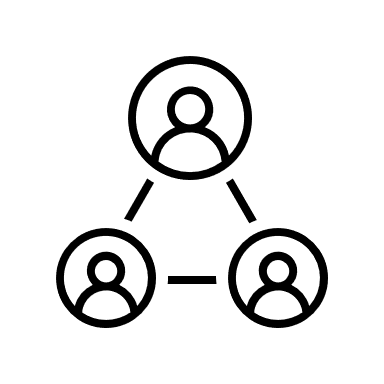 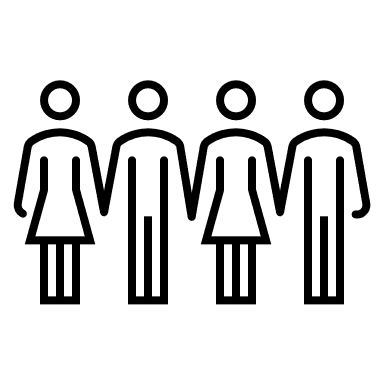 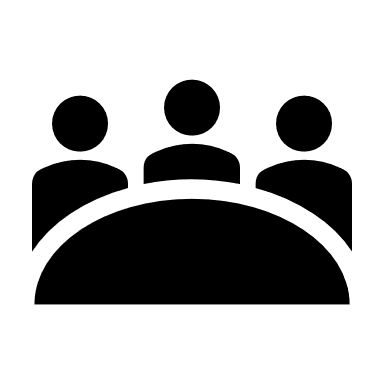 https://nari.arc.nasa.gov/uam-research-roadmap
V1.1
NASA-FAA review
V1.2
NASA Technical Memo
V1.0
NASA Technical Memo
Started
Community-Informed
NASA-Informed
FAA-Informed
9
[Speaker Notes: Would benefit from the COP rules/COP practices

A living document that describes what research tells us about the progression of UAM airspace capabilities”. May want to consider- “A living document that describes how research informs the progression of UAM airspace capability maturity”. The word ‘informs’ is already supported on this same slide. I presume the tense neutral word “tells us” or “informs”- is because it can describe both past and future progression. If that is the case, then I think it is the right tense]
UAM Airspace Research Roadmap Development
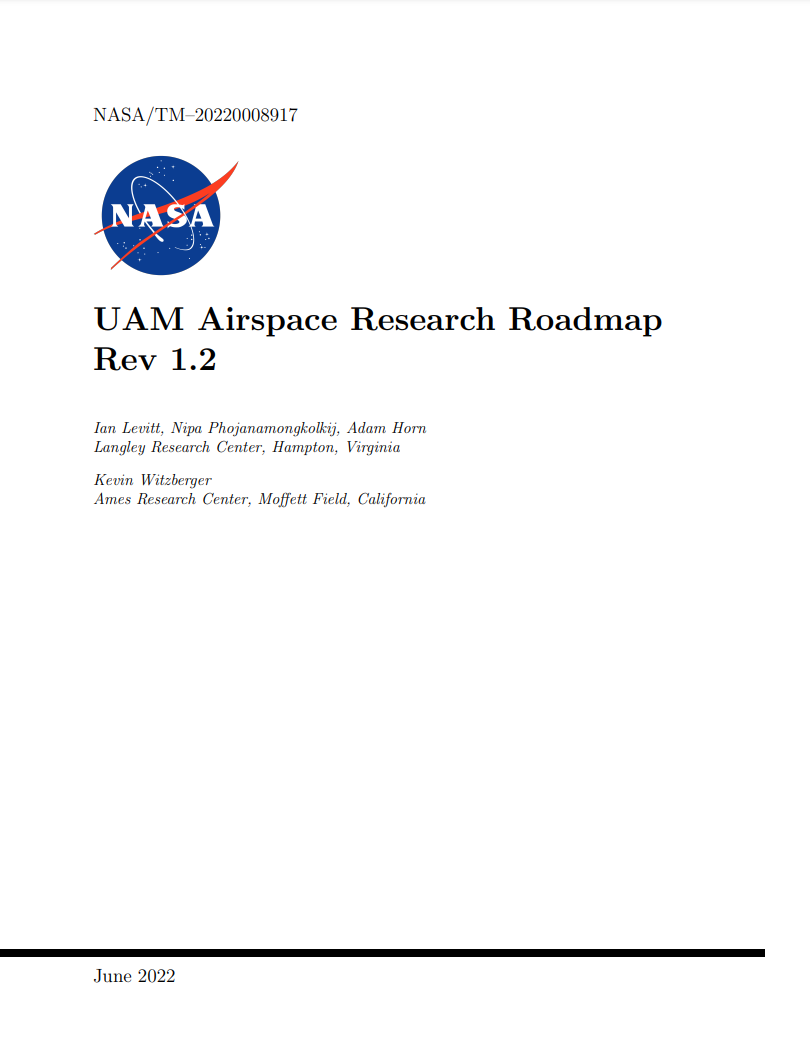 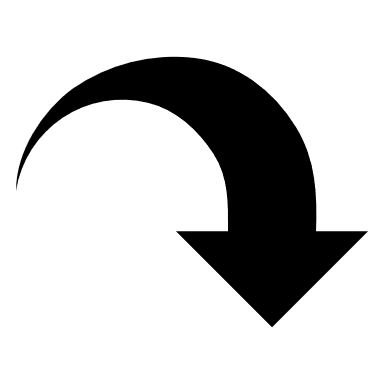 §1  Introduction
§2  UAM Airspace System Definition
§3  UAM Airspace System Progression
§4  System Engineering Methodology
§5  Roadmap Requirements Tables
§6  Conclusions and Next Steps
References
Appendix A:  Acronyms
Appendix B:  Glossary
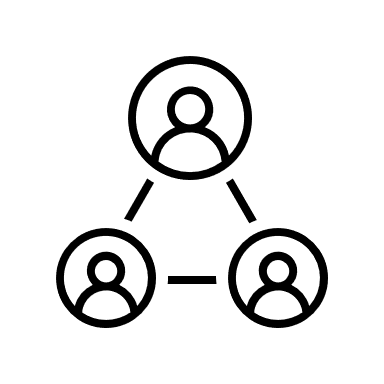 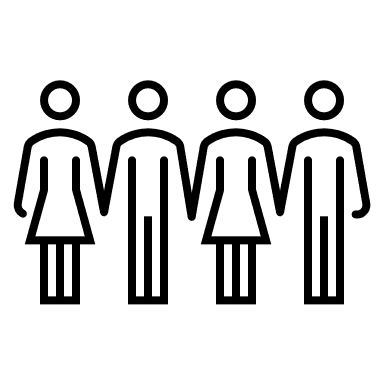 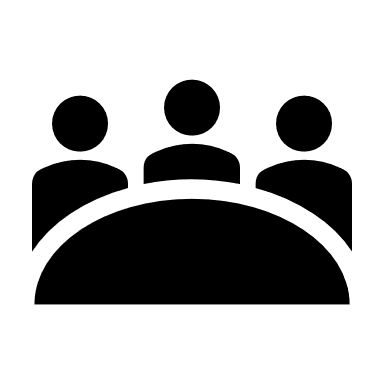 https://nari.arc.nasa.gov/uam-research-roadmap
V1.1
NASA-FAA review
V1.2
NASA Technical Memo
V1.0
NASA Technical Memo
V2.0
Baseline
Started
Community-Informed
NASA-Informed
FAA-Informed
10
[Speaker Notes: Would benefit from the COP rules/COP practices

A living document that describes what research tells us about the progression of UAM airspace capabilities”. May want to consider- “A living document that describes how research informs the progression of UAM airspace capability maturity”. The word ‘informs’ is already supported on this same slide. I presume the tense neutral word “tells us” or “informs”- is because it can describe both past and future progression. If that is the case, then I think it is the right tense]
System Engineering Methodology
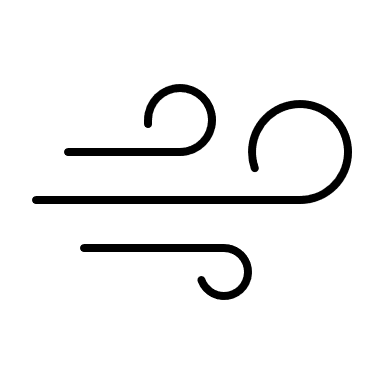 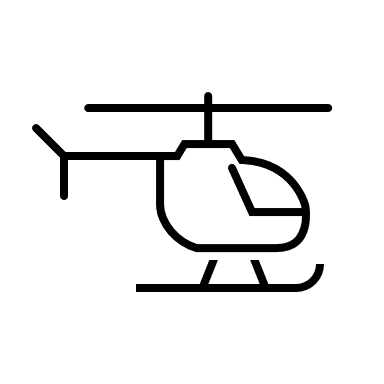 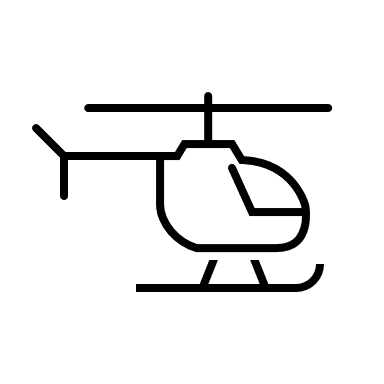 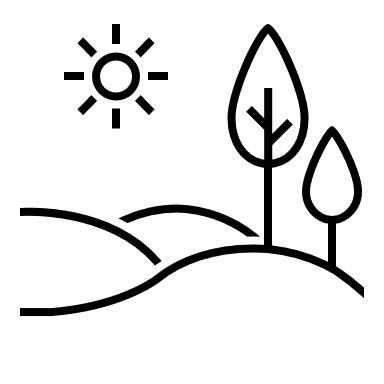 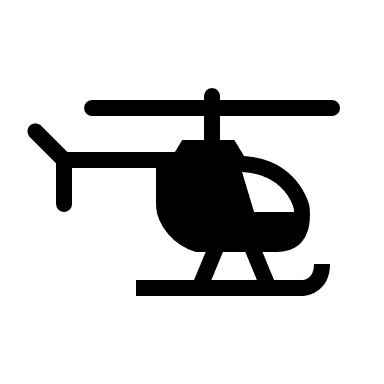 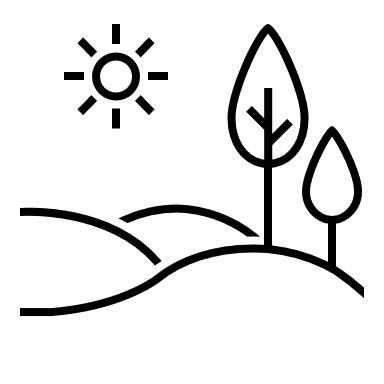 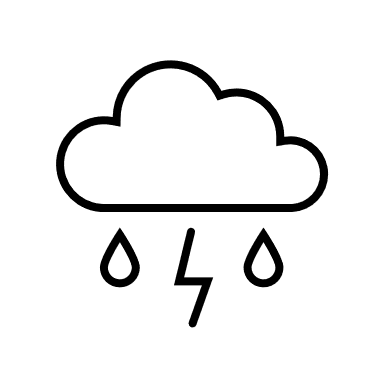 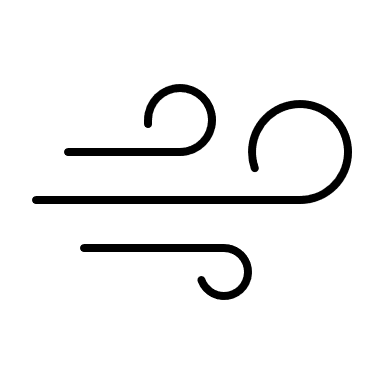 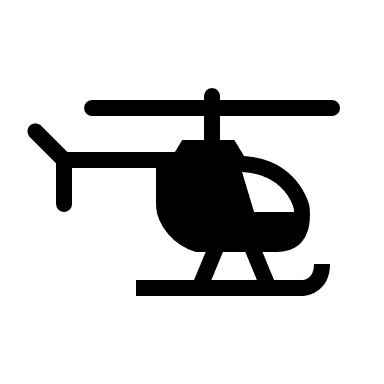 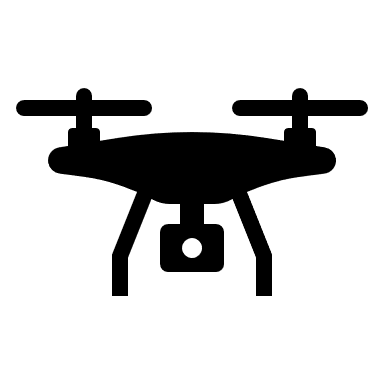 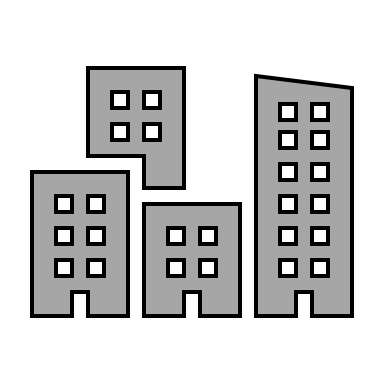 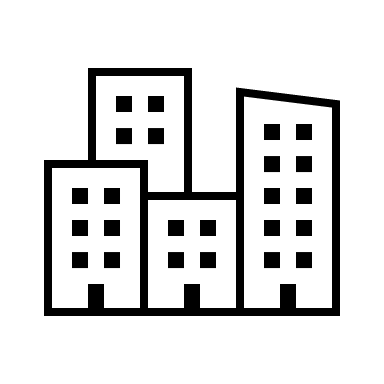 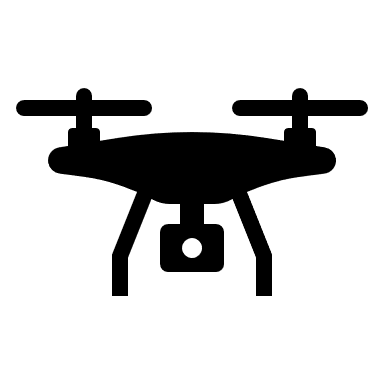 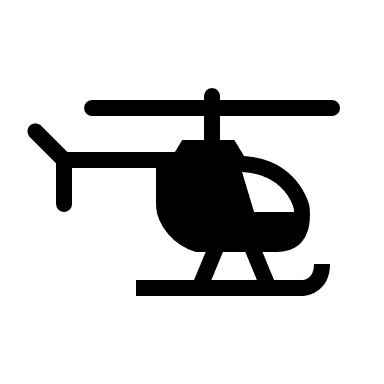 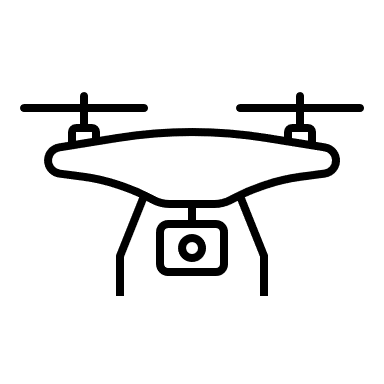 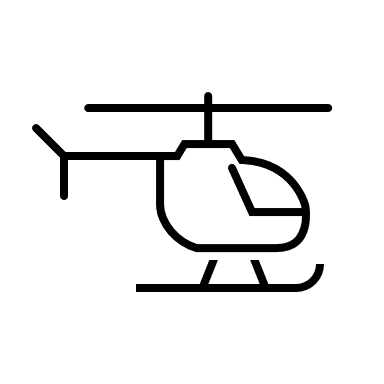 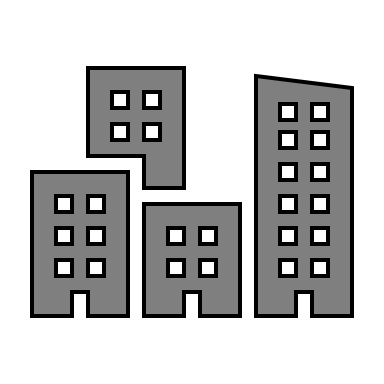 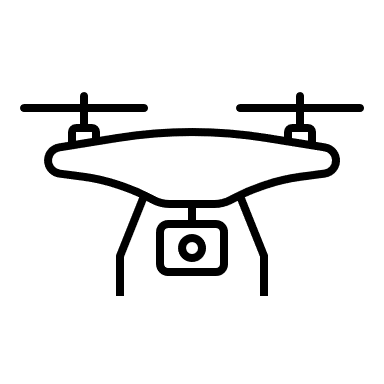 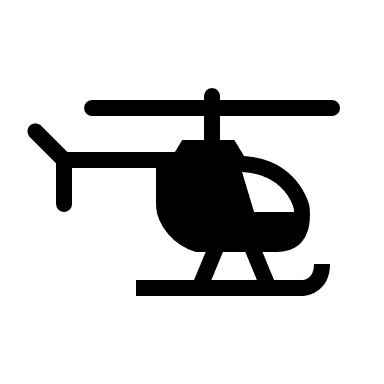 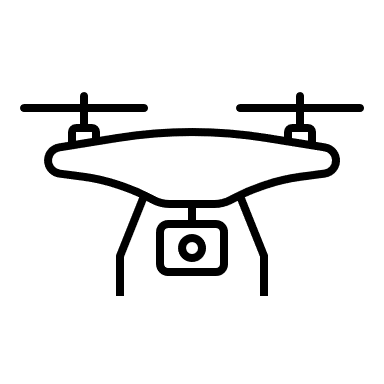 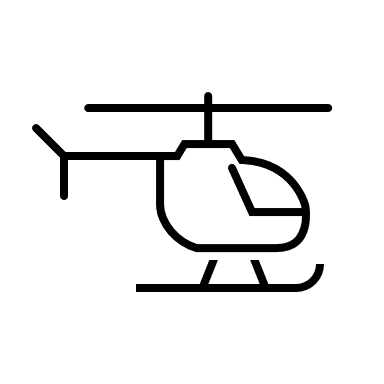 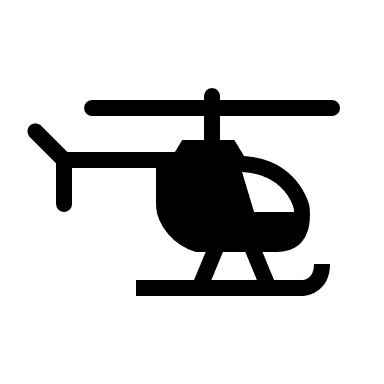 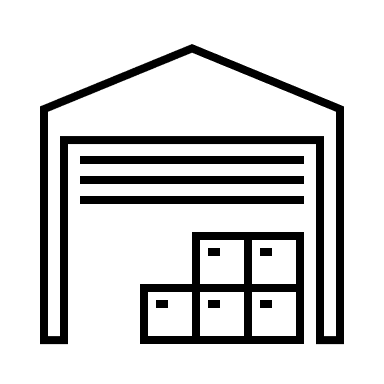 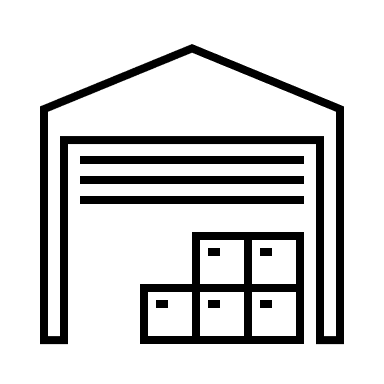 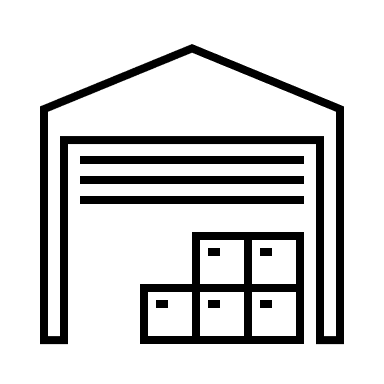 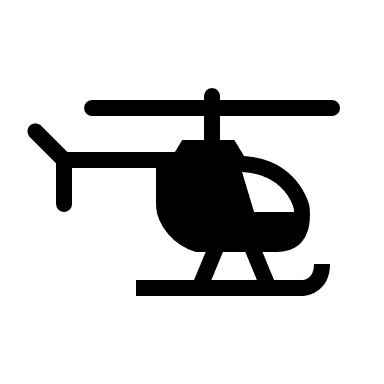 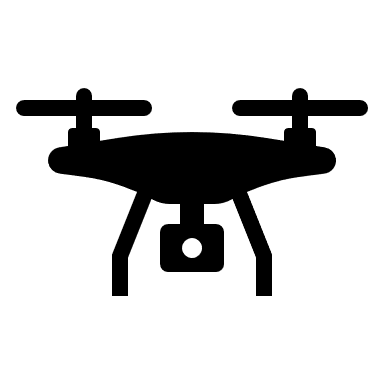 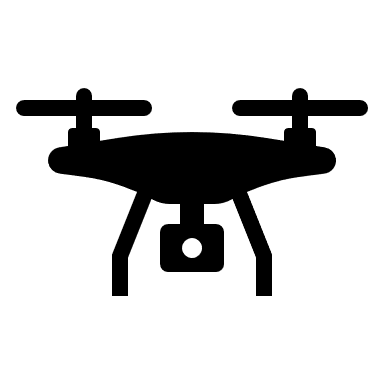 UAM System of Systems
partially decomposed into 
capabilities that cover
the airspace system
[Speaker Notes: Roadmap requirements
Roadmap assumptions
Should/Shall/Will
TBR]
System Engineering Methodology
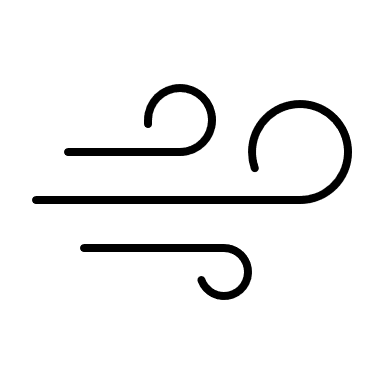 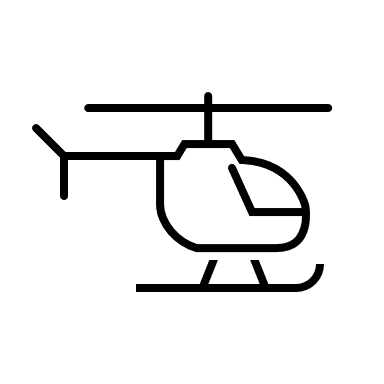 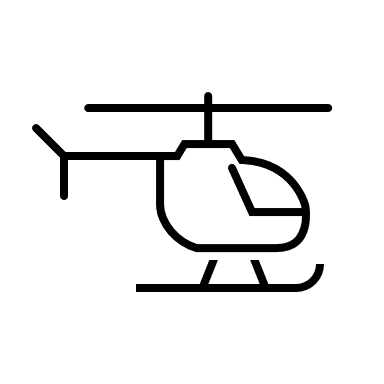 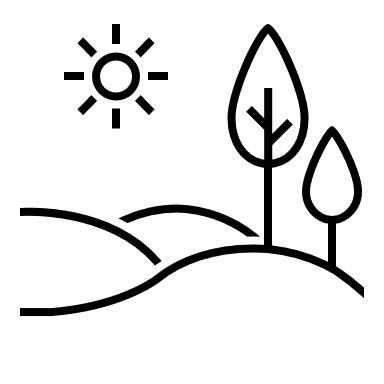 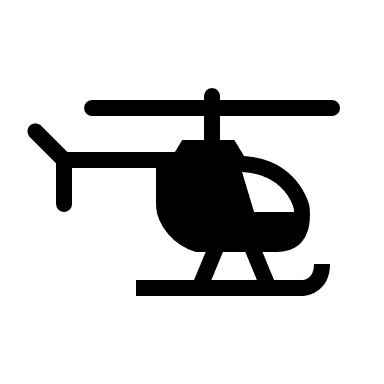 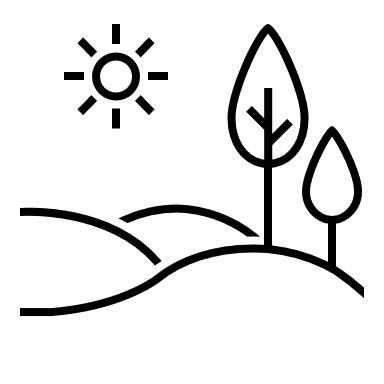 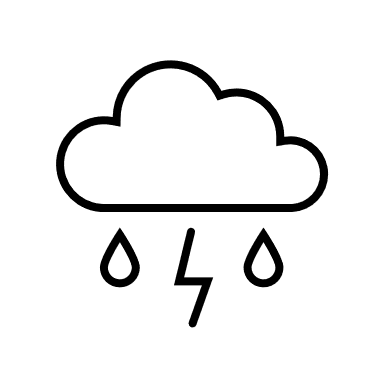 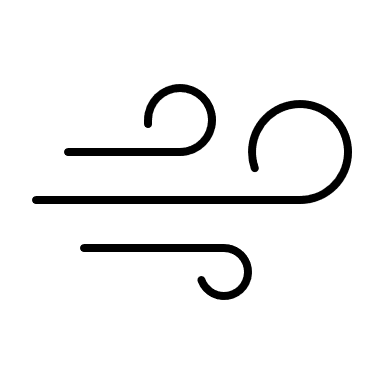 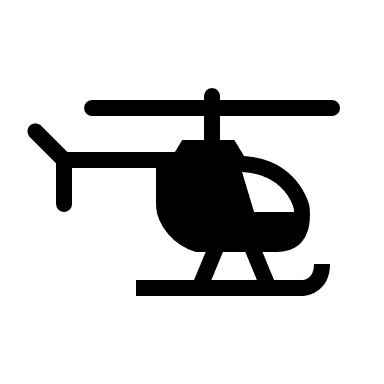 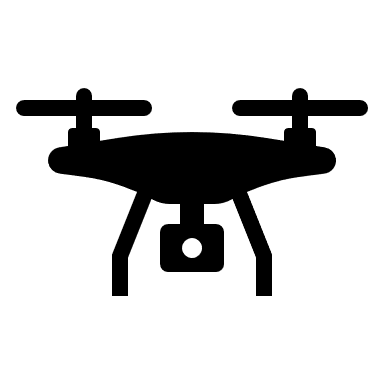 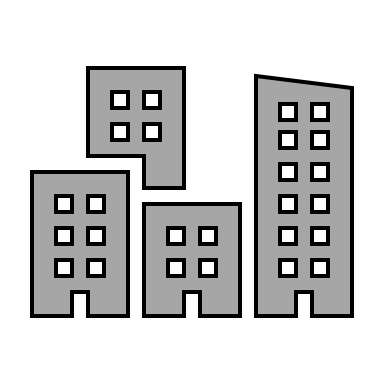 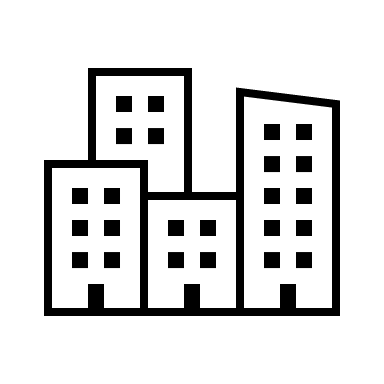 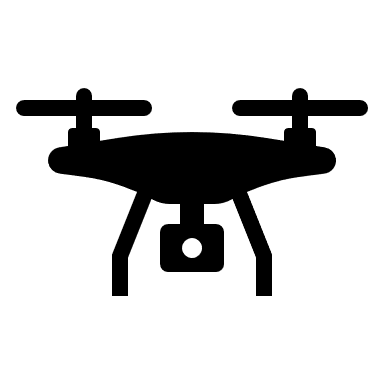 UML-1: Pre-Operational
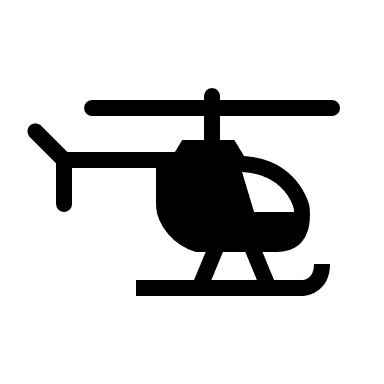 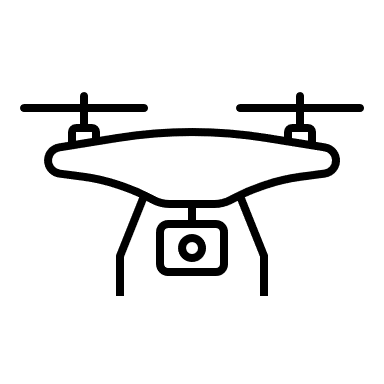 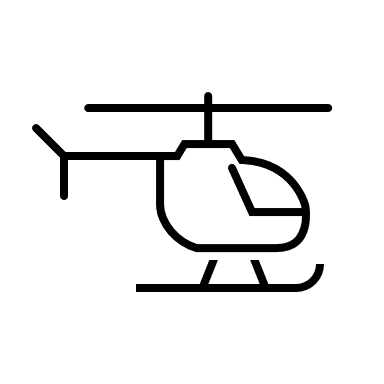 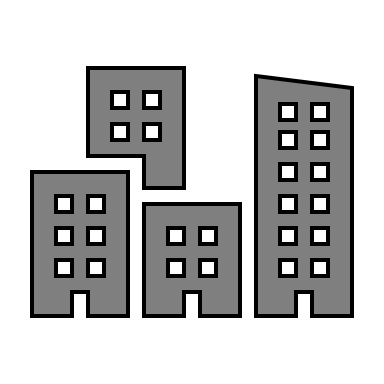 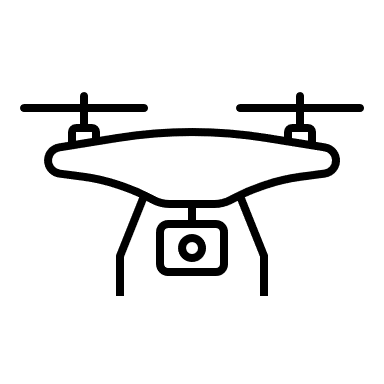 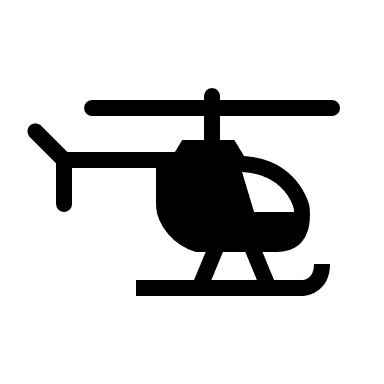 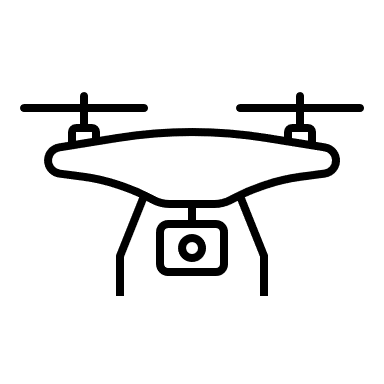 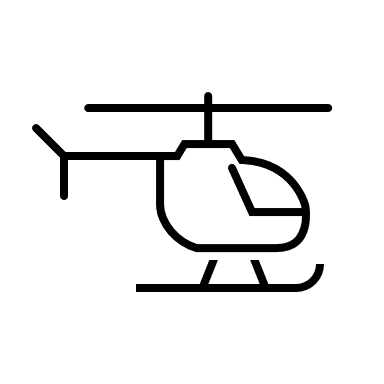 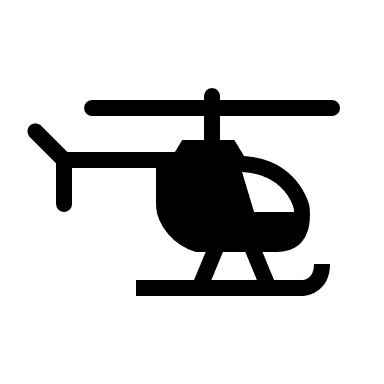 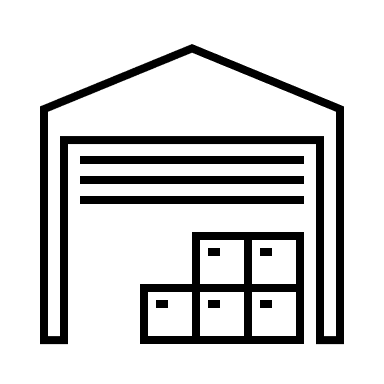 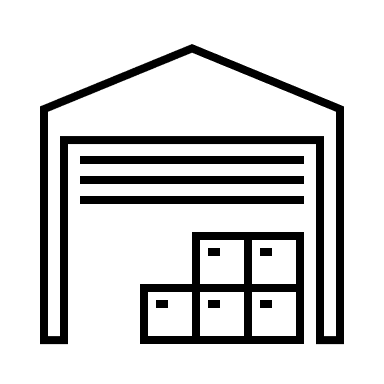 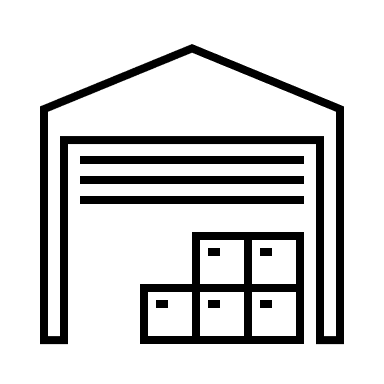 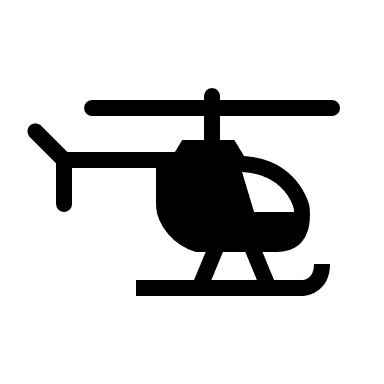 UML-2: Initial
eVTOL introduced
Initial Data Collection
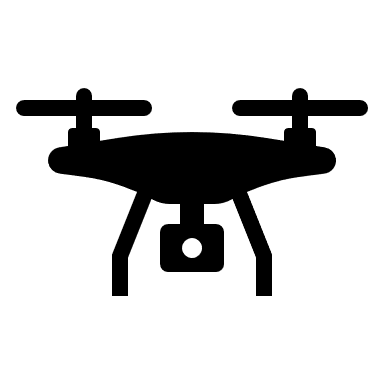 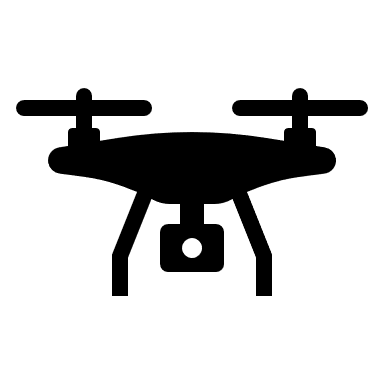 UAM System of Systems
Capabilities evolve over time
UML-3: Transition and Growth
Vertiports, PSUs new airspace constructs
Extensive data collection
UML-4: New Predetermined Separator
New mode of operation
ATC is not the separator
12
[Speaker Notes: Roadmap requirements
Roadmap assumptions
Should/Shall/Will
TBR]
System Engineering Methodology
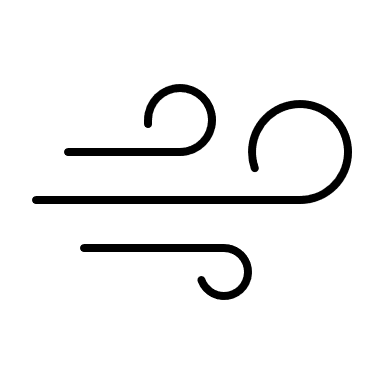 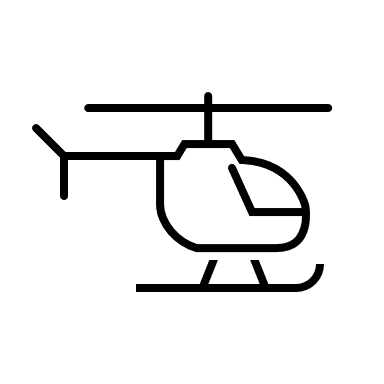 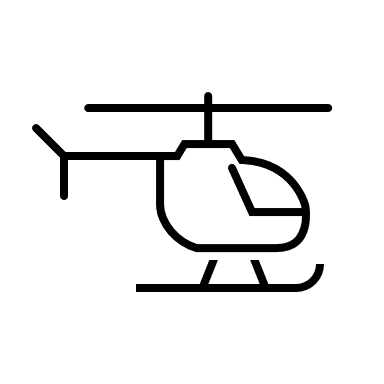 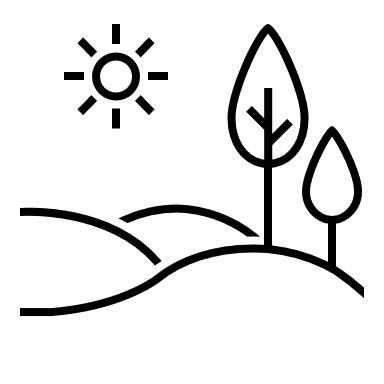 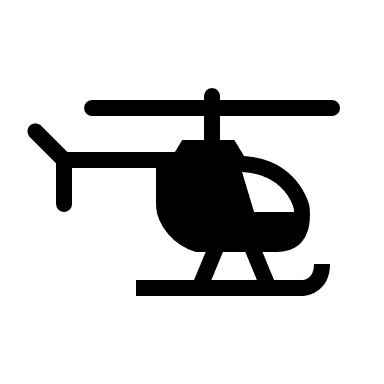 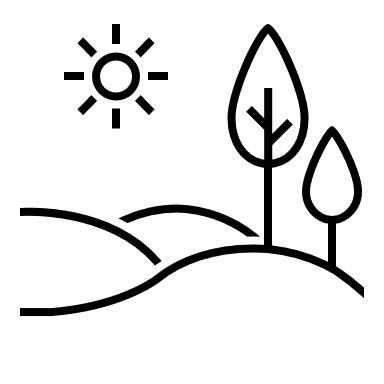 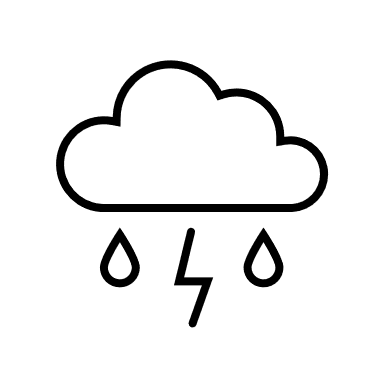 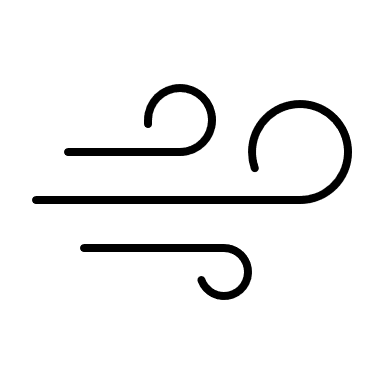 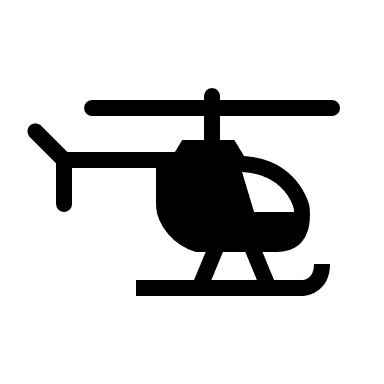 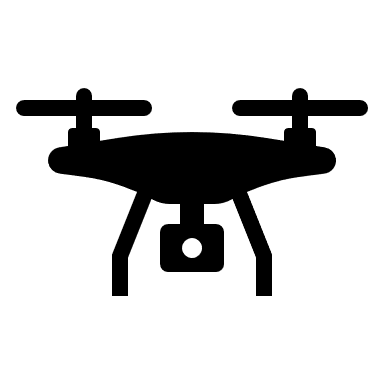 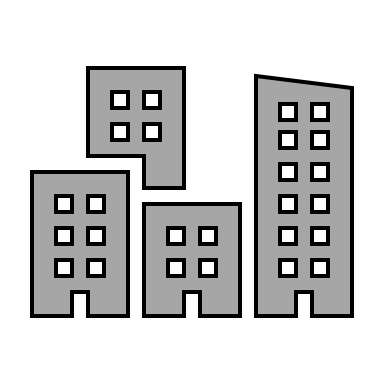 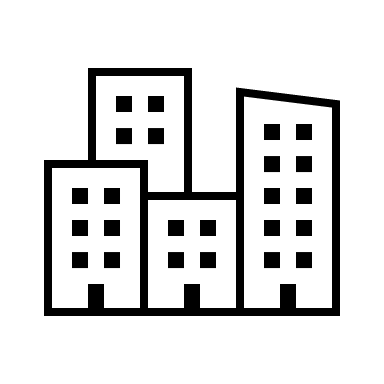 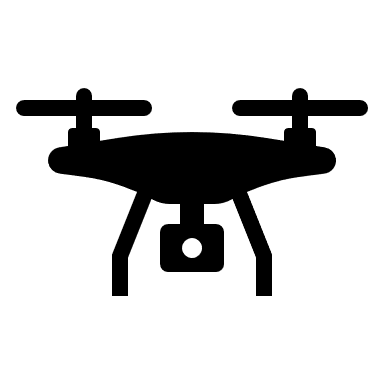 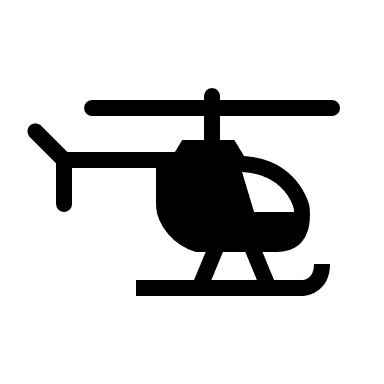 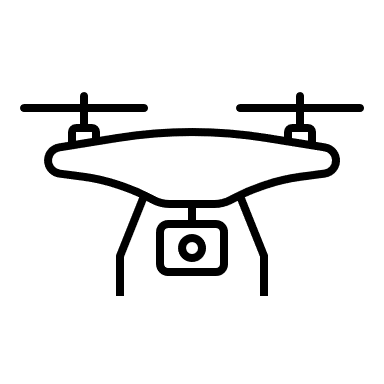 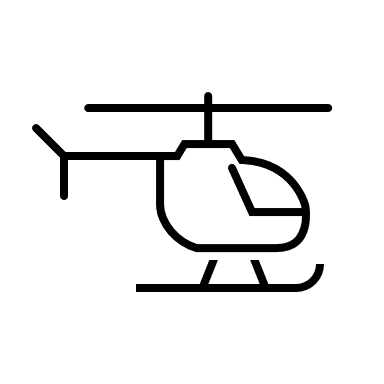 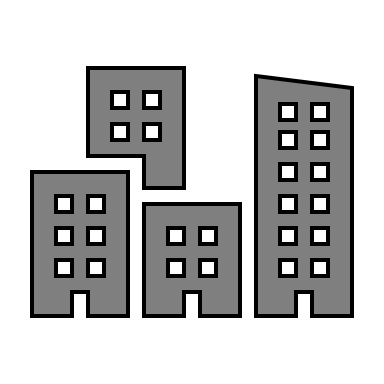 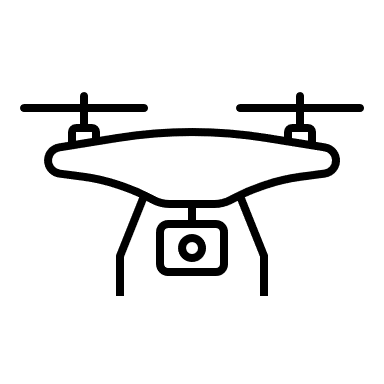 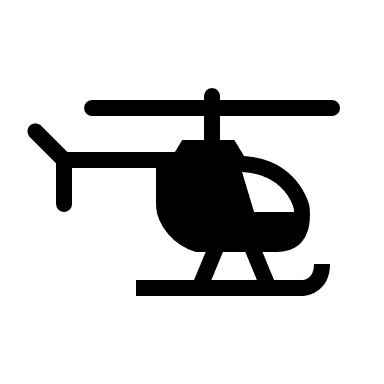 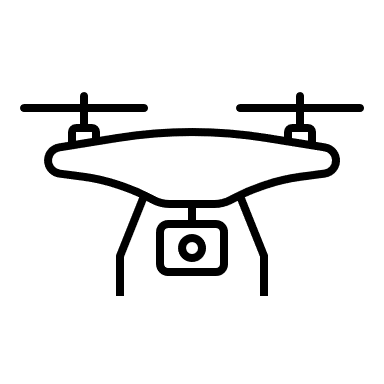 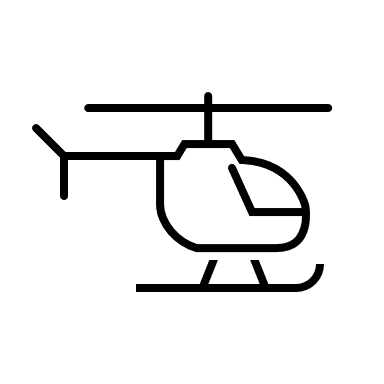 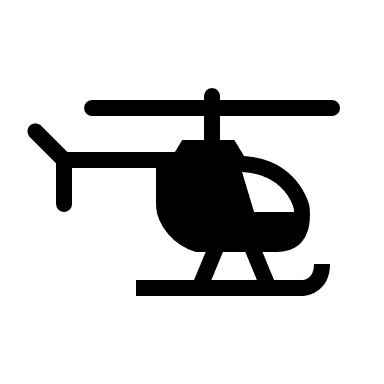 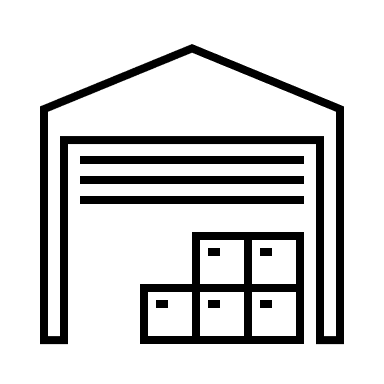 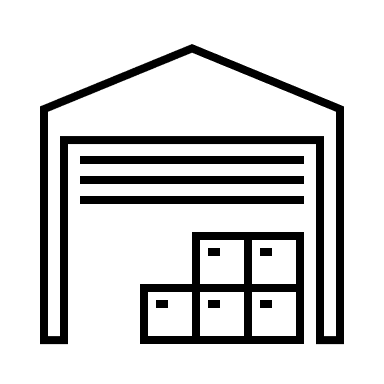 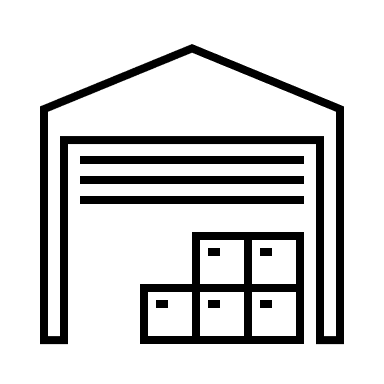 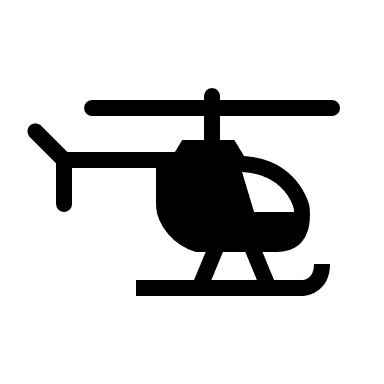 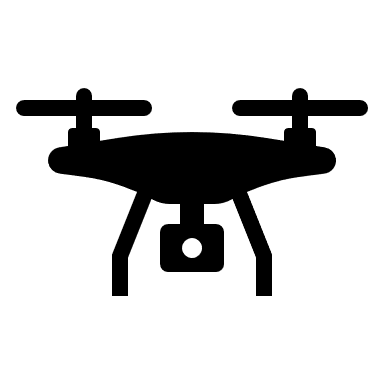 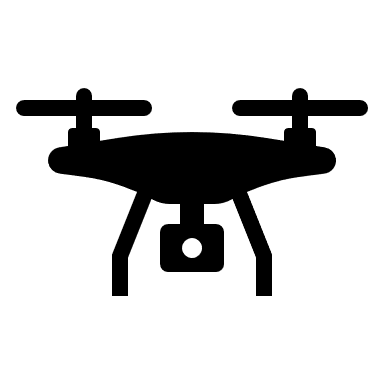 UAM System of Systems
Enterprise decomposed into 
capabilities that cover
the airspace system
13
[Speaker Notes: Roadmap requirements
Roadmap assumptions
Should/Shall/Will
TBR]
System Engineering Methodology
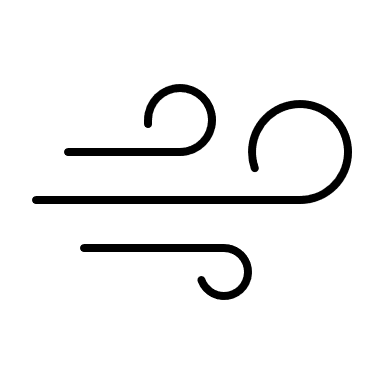 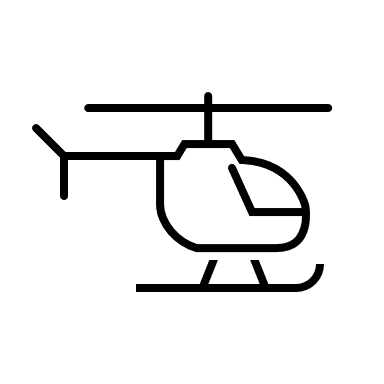 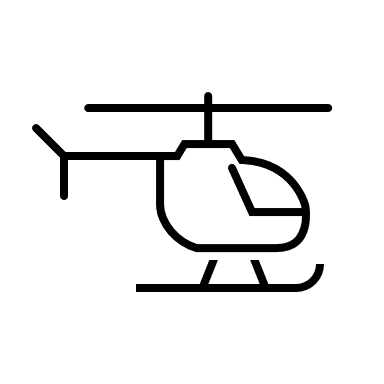 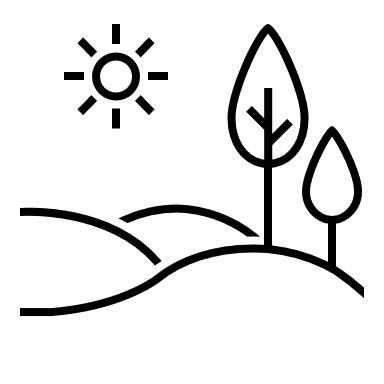 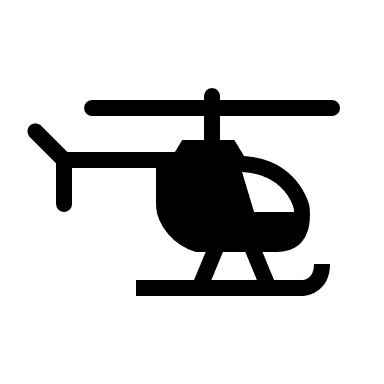 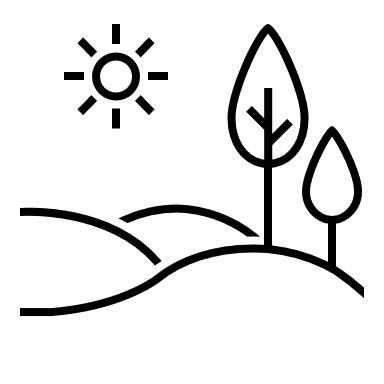 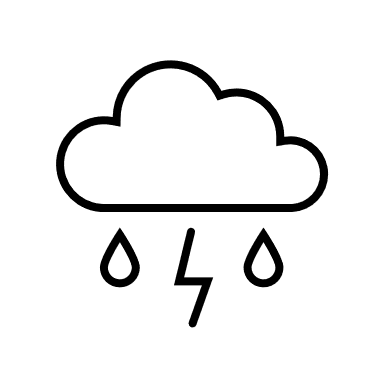 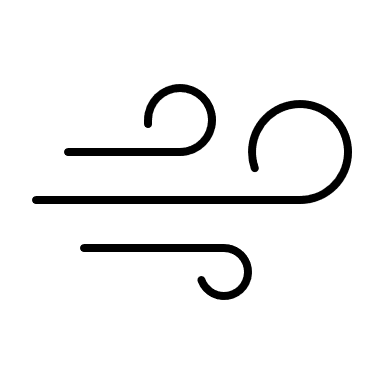 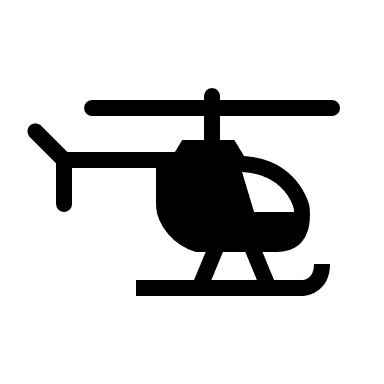 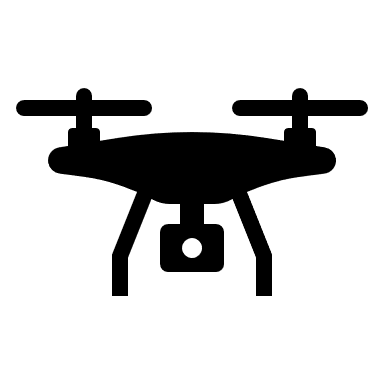 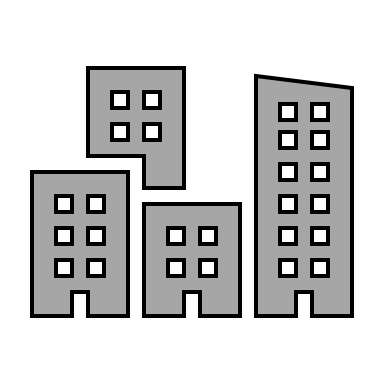 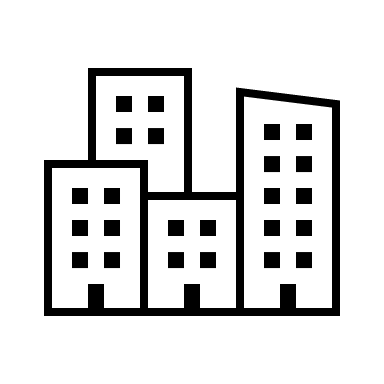 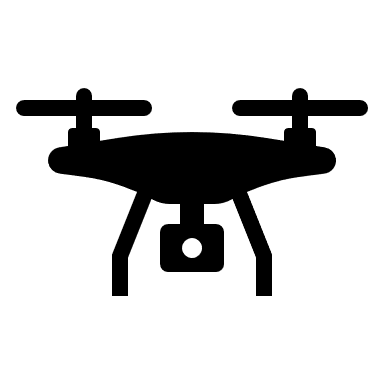 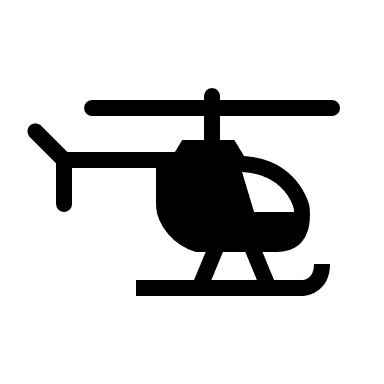 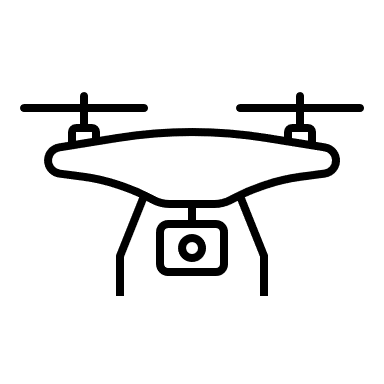 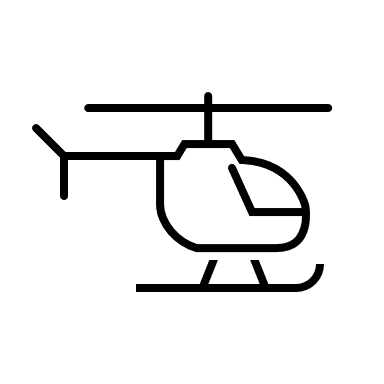 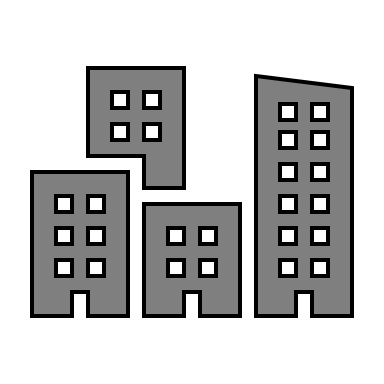 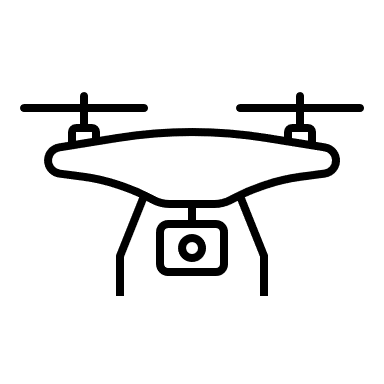 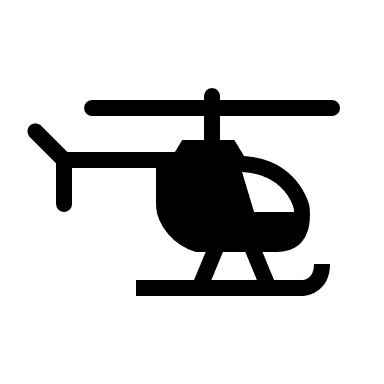 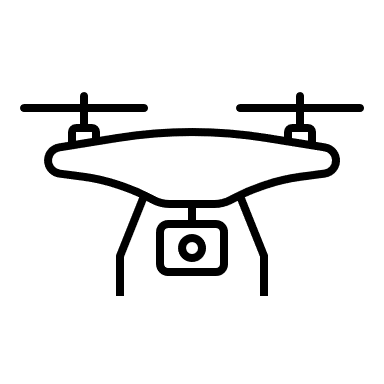 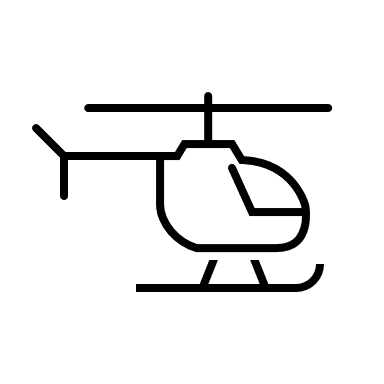 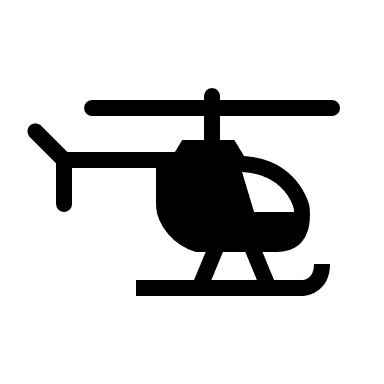 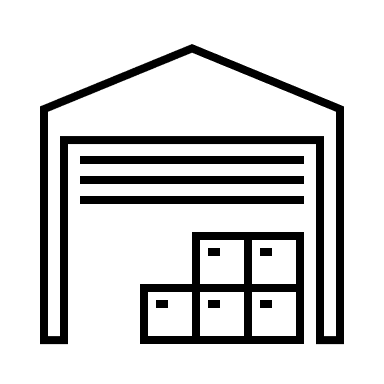 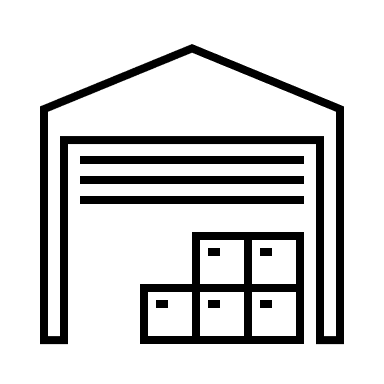 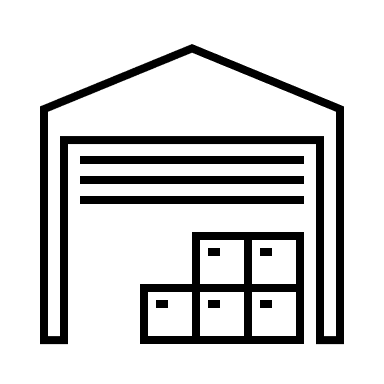 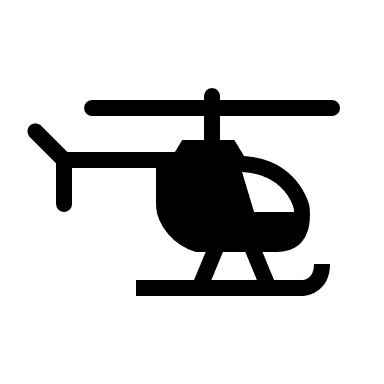 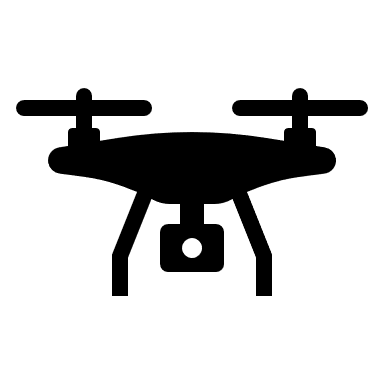 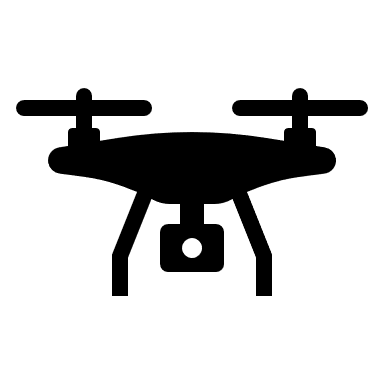 UAM System of Systems
Enterprise decomposed into 
capabilities that cover
the airspace system
14
[Speaker Notes: Roadmap requirements
Roadmap assumptions
Should/Shall/Will
TBR]
System Engineering Methodology
Progress of Time
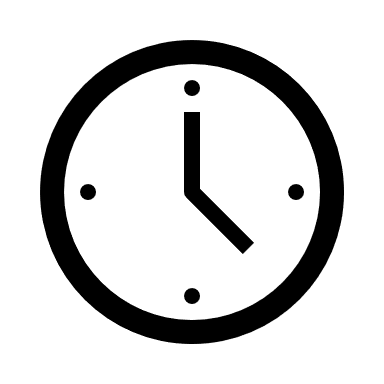 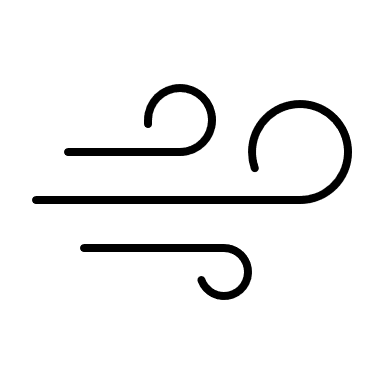 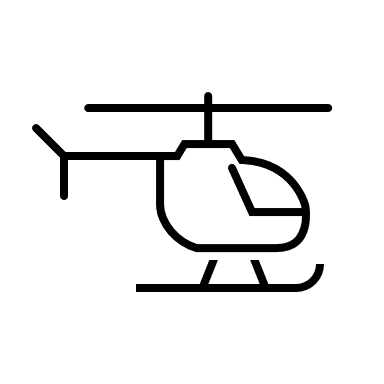 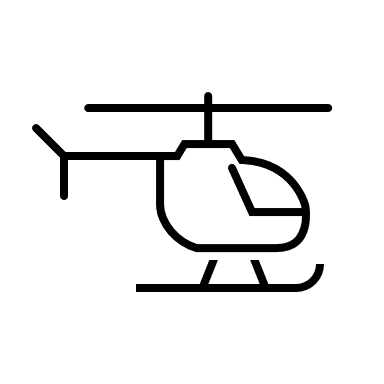 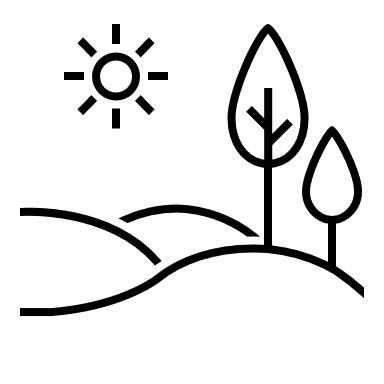 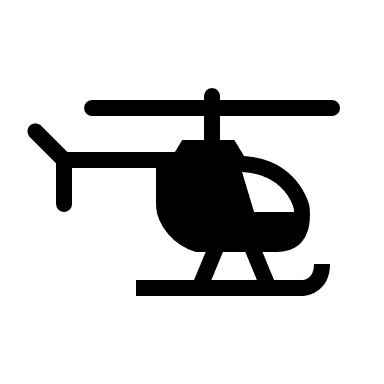 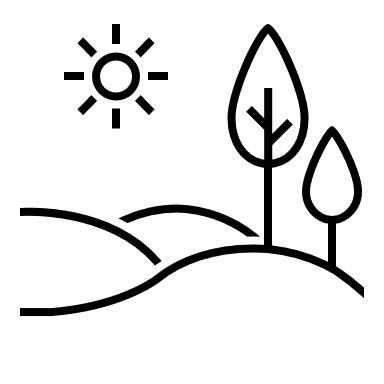 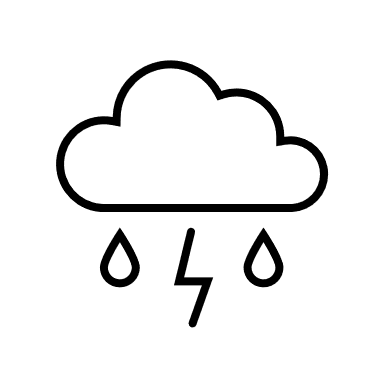 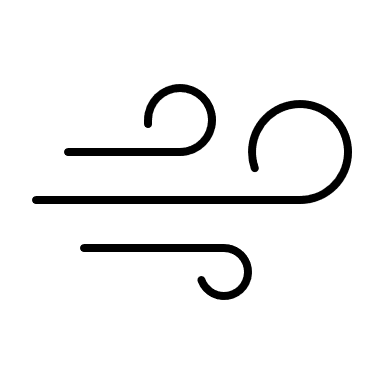 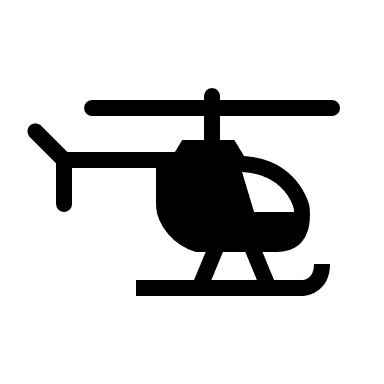 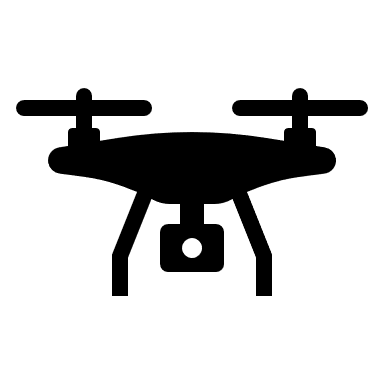 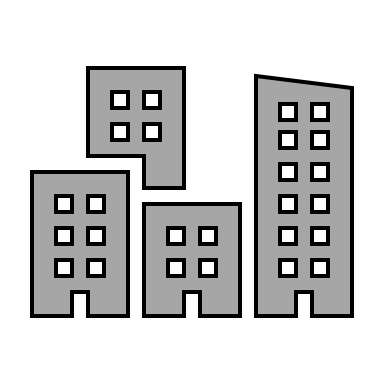 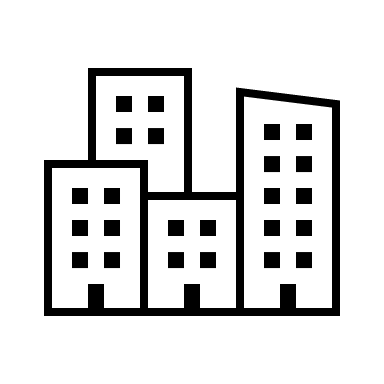 Research Assumptions
will
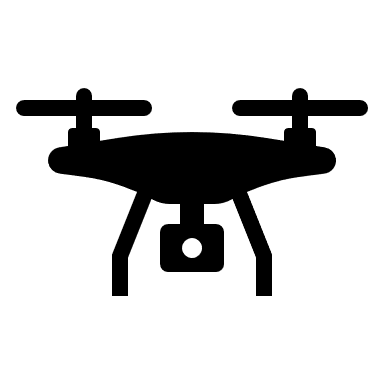 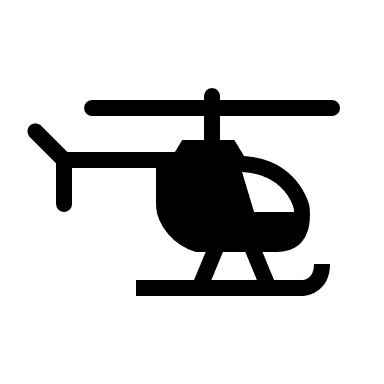 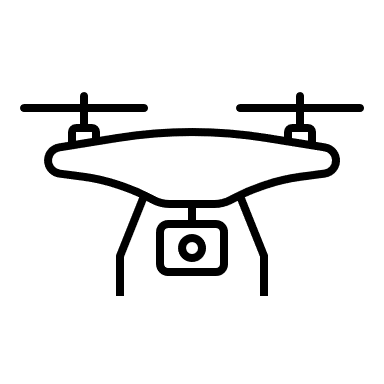 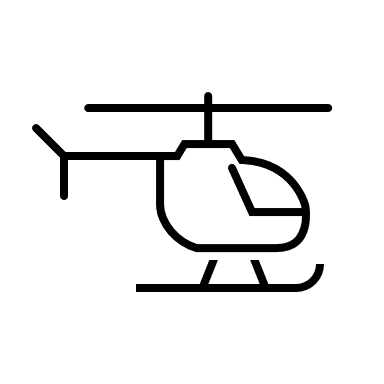 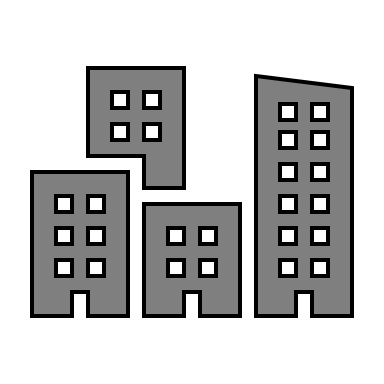 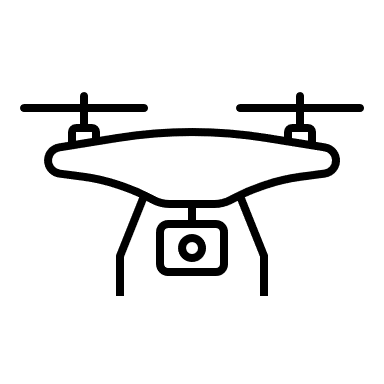 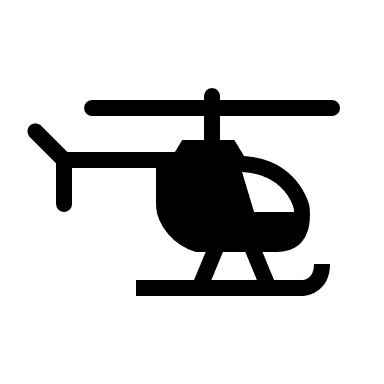 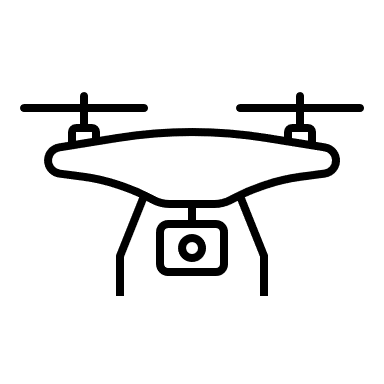 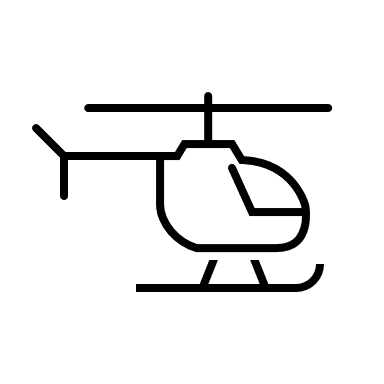 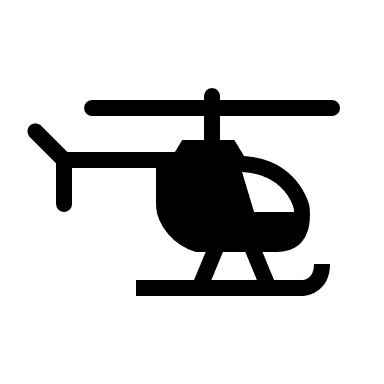 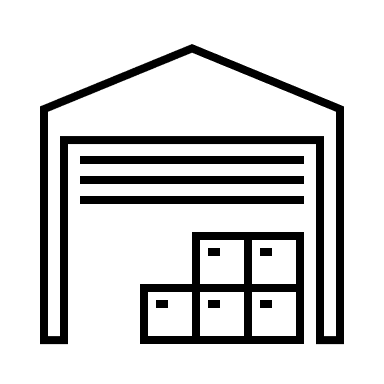 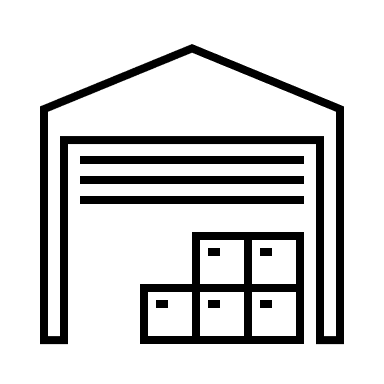 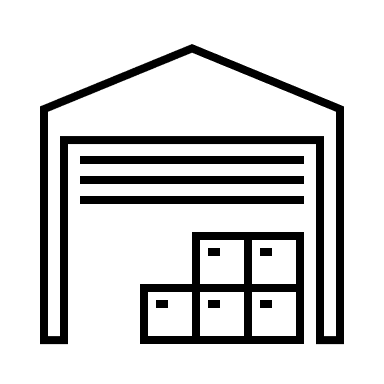 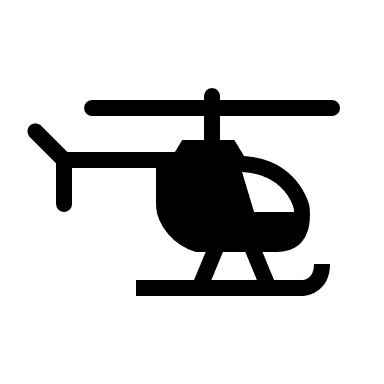 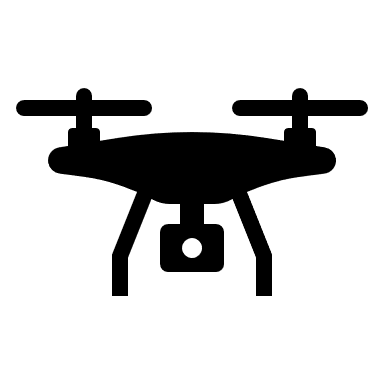 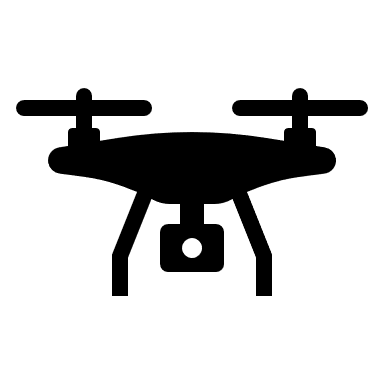 UAM System of Systems
Enterprise decomposed into 
capabilities that cover
the airspace system
15
[Speaker Notes: Roadmap requirements
Roadmap assumptions
Should/Shall/Will
TBR]
System Engineering Methodology
Progress of Time
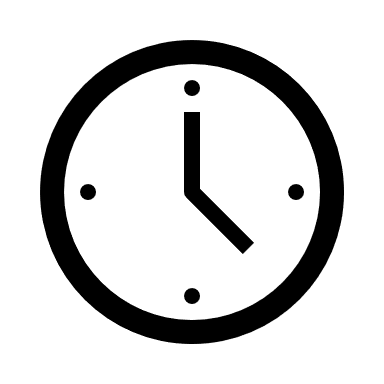 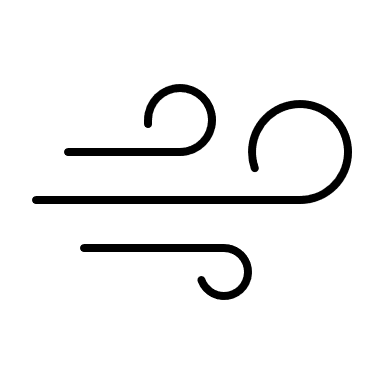 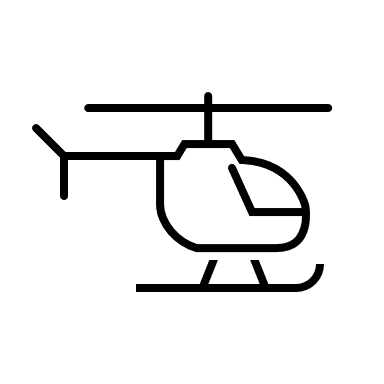 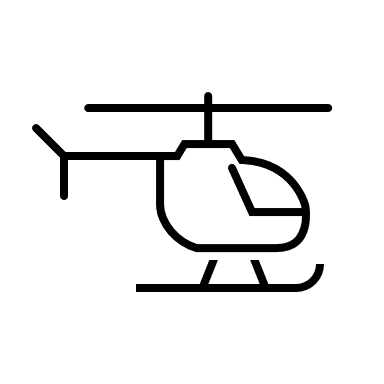 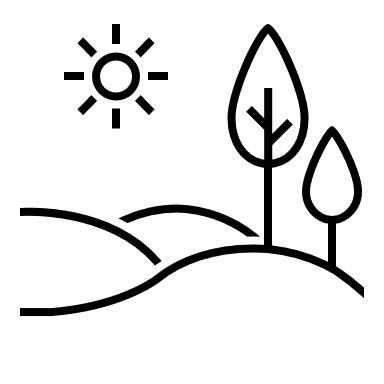 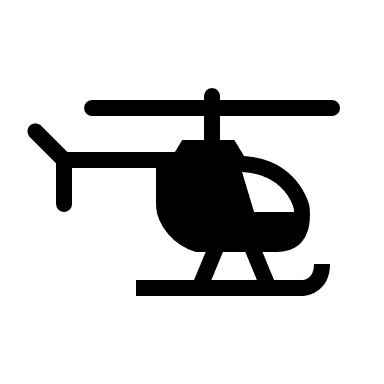 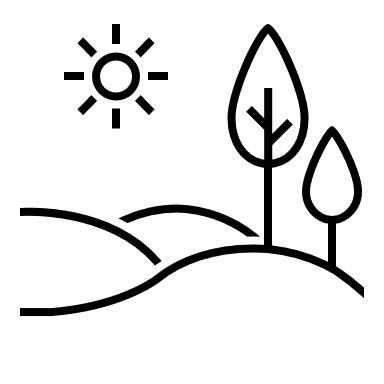 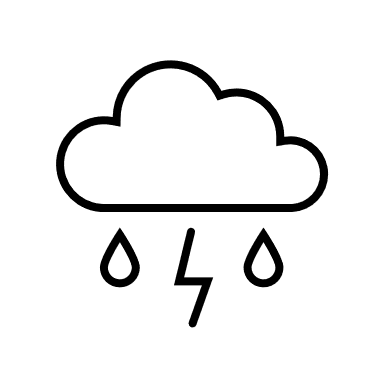 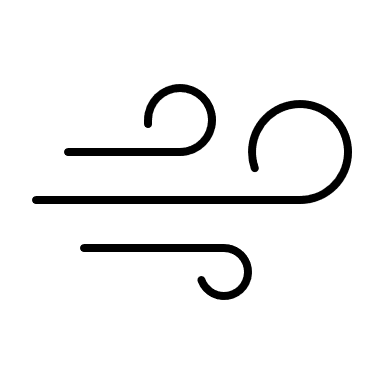 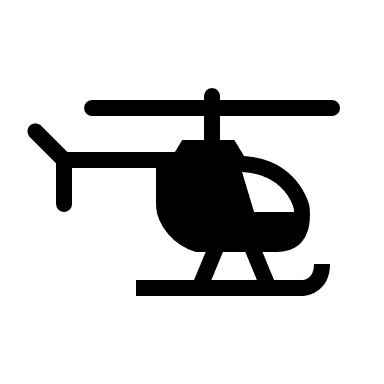 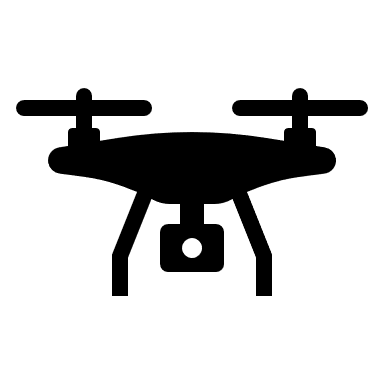 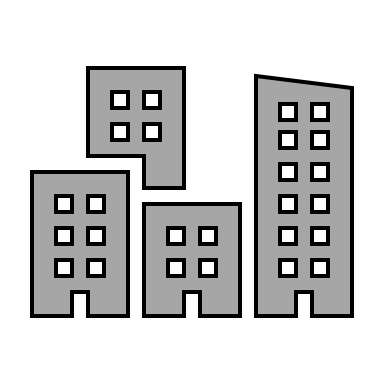 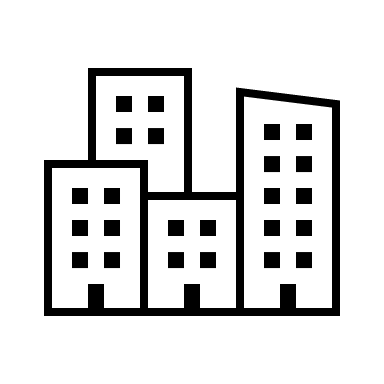 Research Assumptions
will
Research Requirements
shall/should

Operational and 
Functional
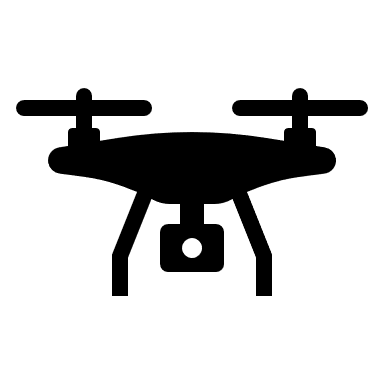 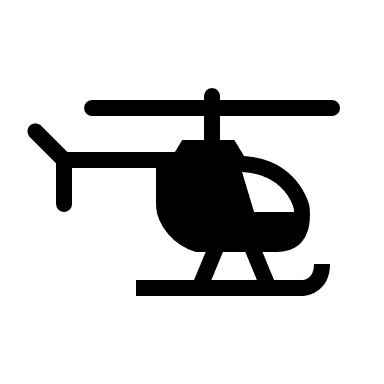 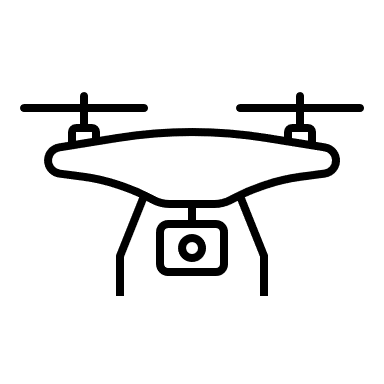 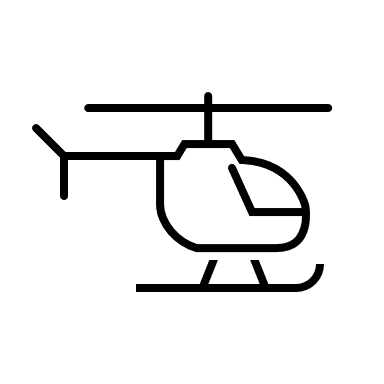 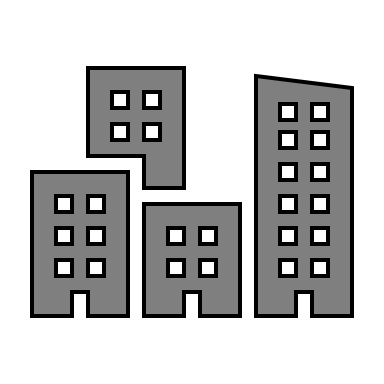 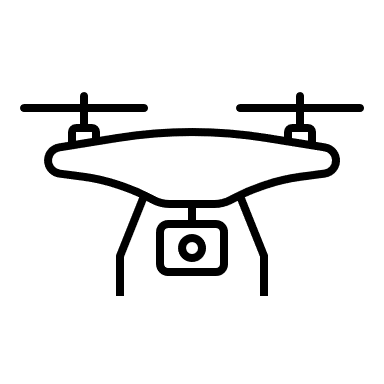 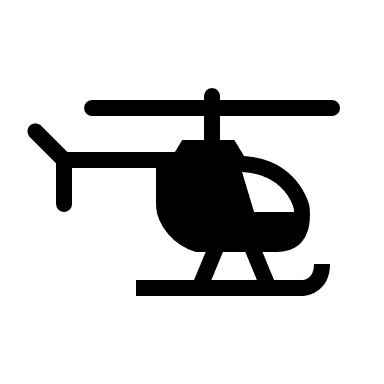 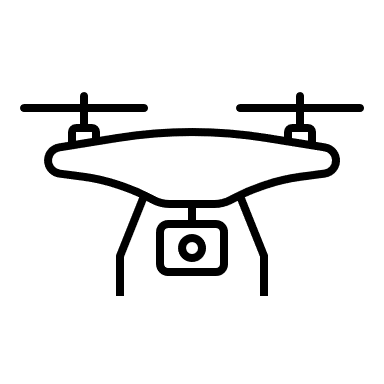 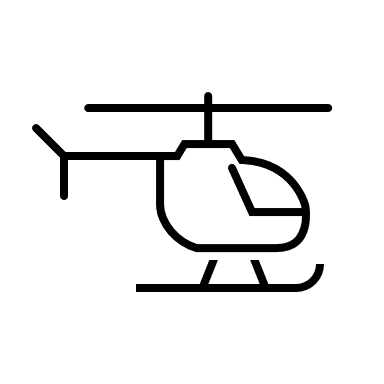 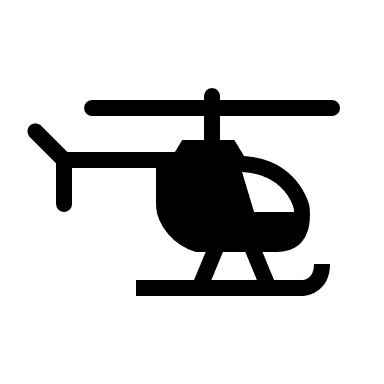 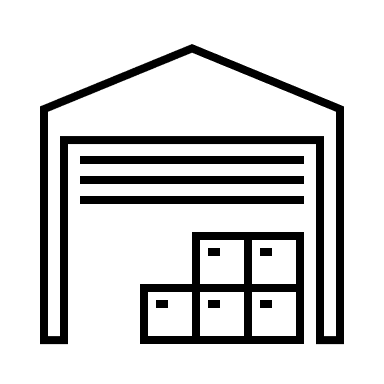 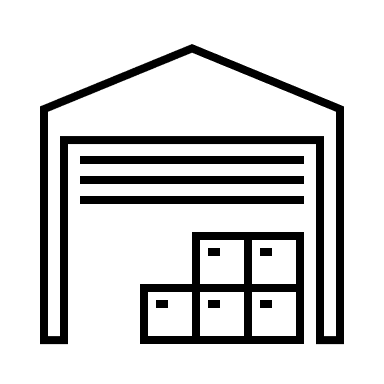 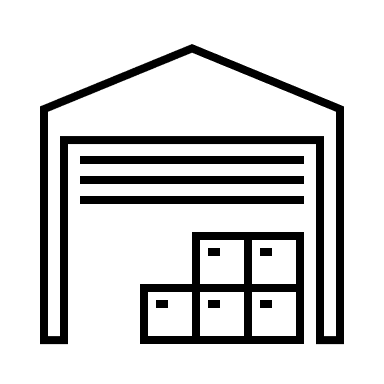 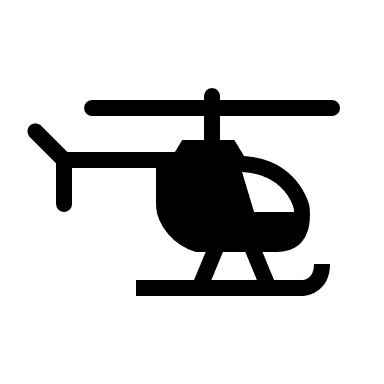 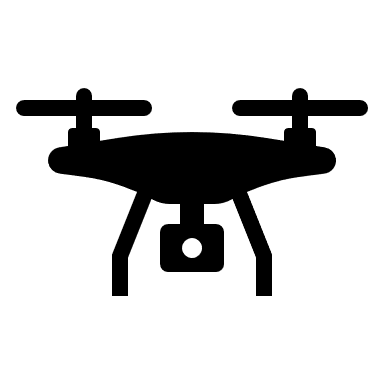 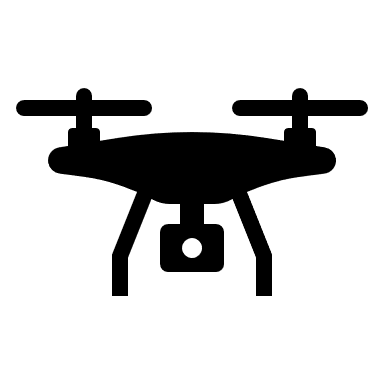 UAM System of Systems
Enterprise decomposed into 
capabilities that cover
the airspace system
16
[Speaker Notes: Roadmap requirements
Roadmap assumptions
Should/Shall/Will
TBR]
System Engineering Methodology
Progress of Time
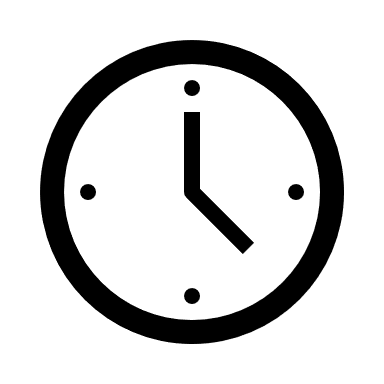 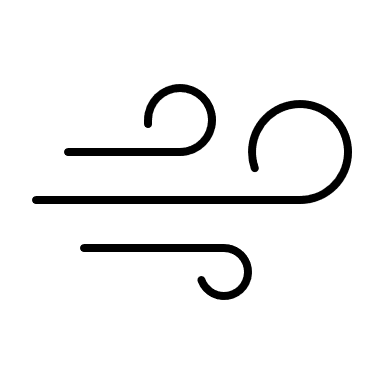 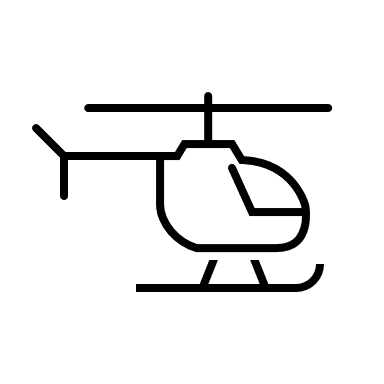 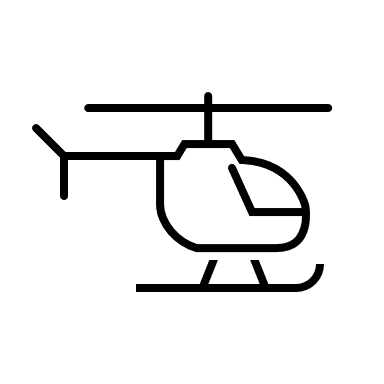 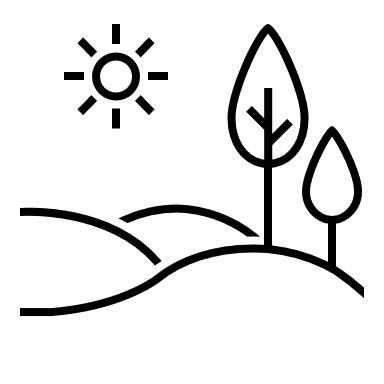 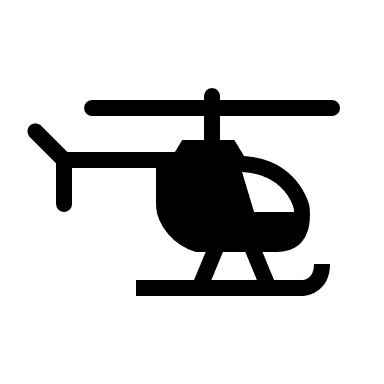 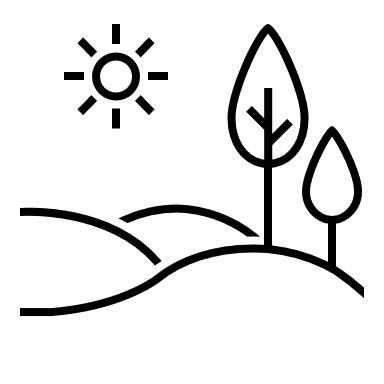 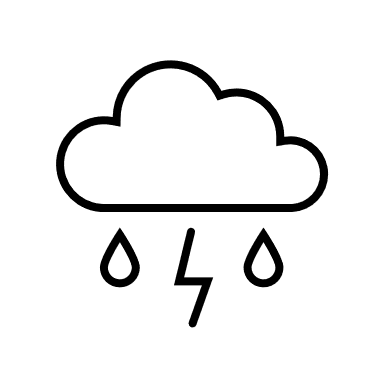 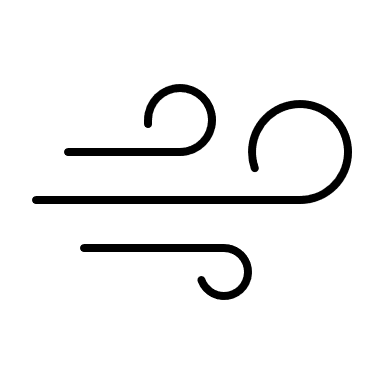 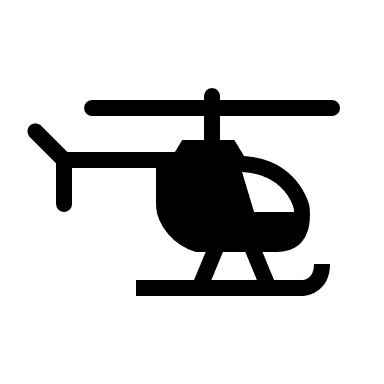 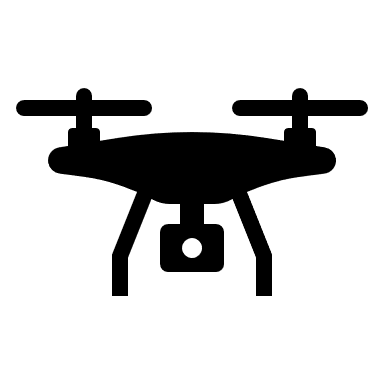 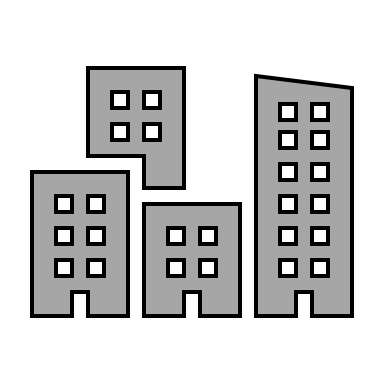 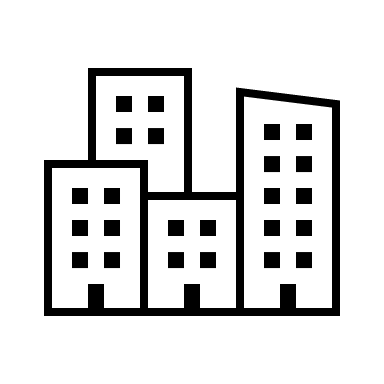 Research Assumptions
will
Research Requirements
shall/should

Operational and 
Functional
TBR
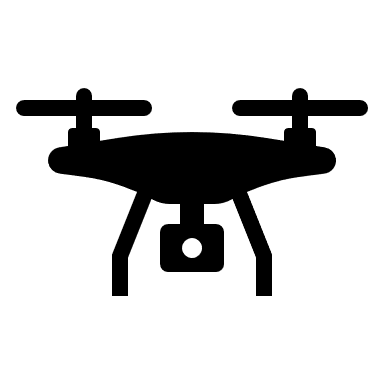 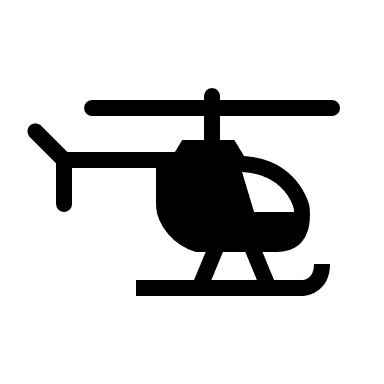 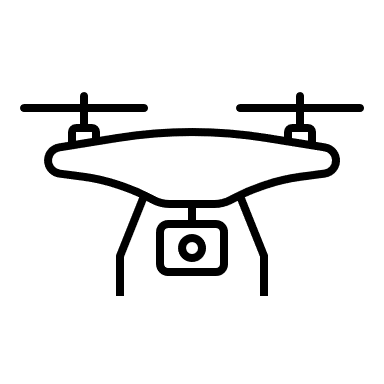 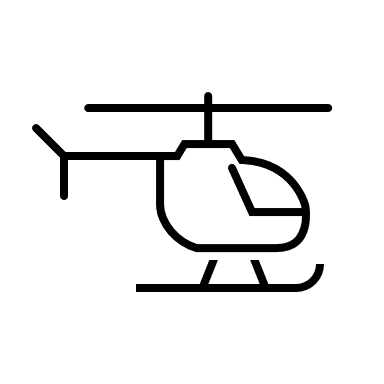 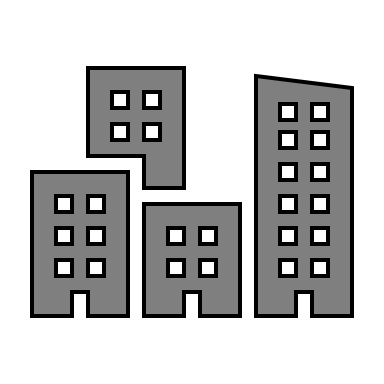 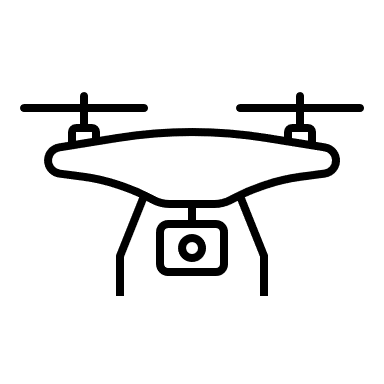 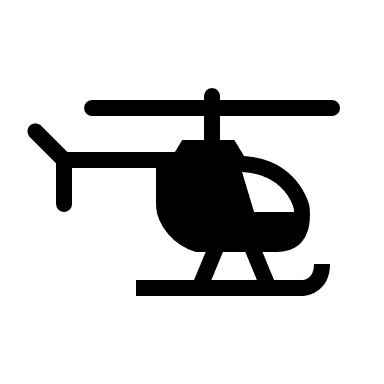 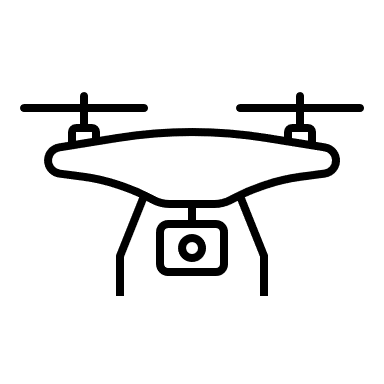 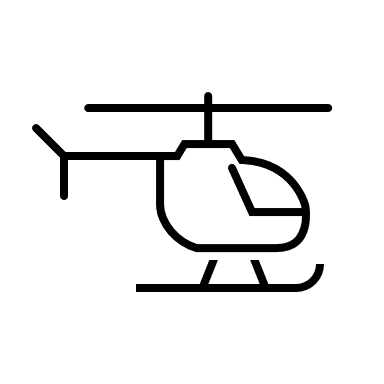 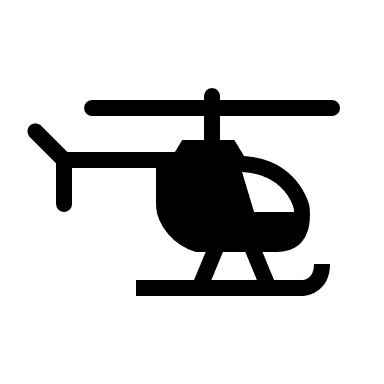 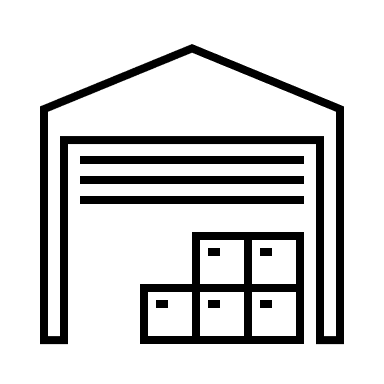 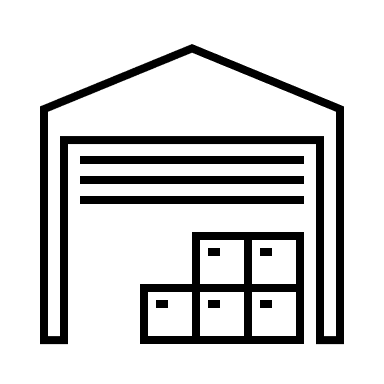 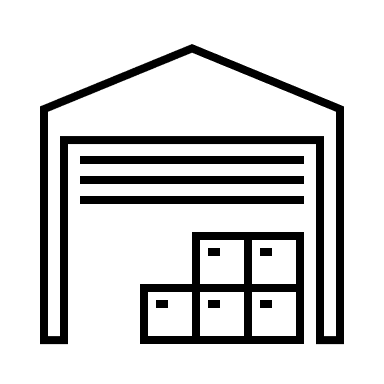 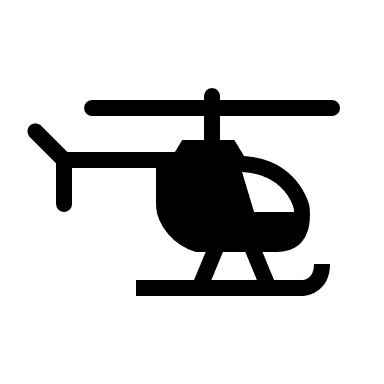 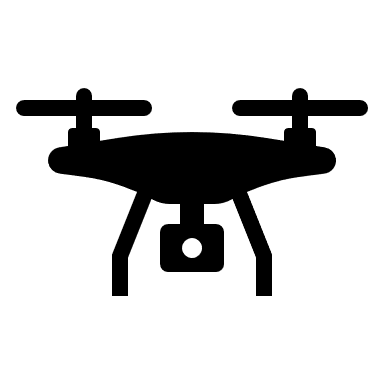 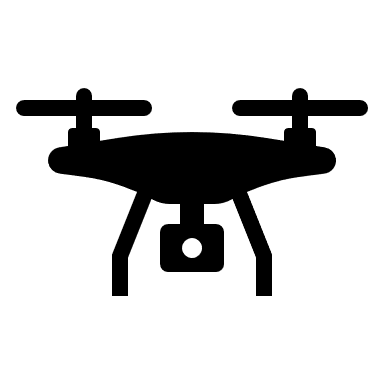 UAM System of Systems
Enterprise decomposed into 
capabilities that cover
the airspace system
17
[Speaker Notes: Roadmap requirements
Roadmap assumptions
Should/Shall/Will
TBR]
§4 System Engineering Methodology
Progress of Time
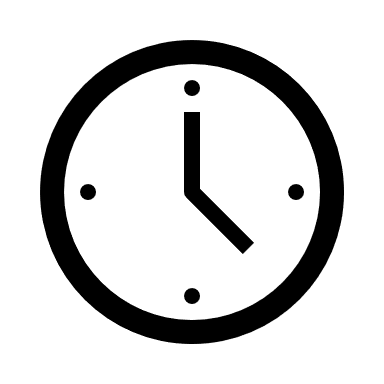 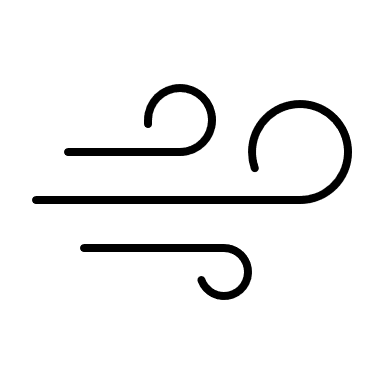 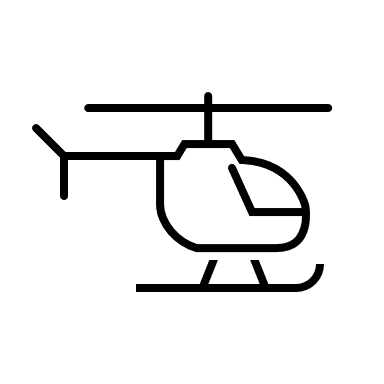 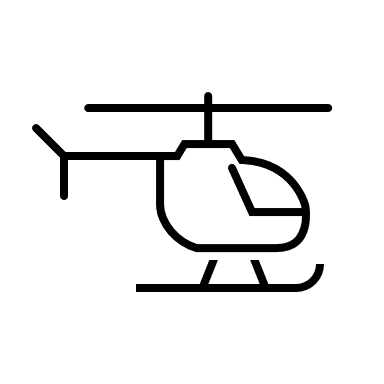 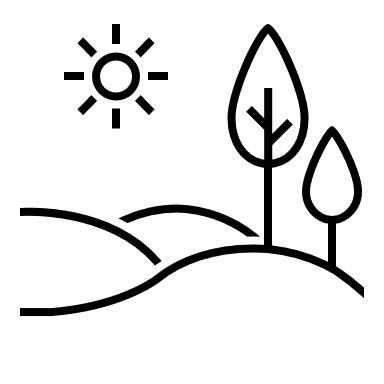 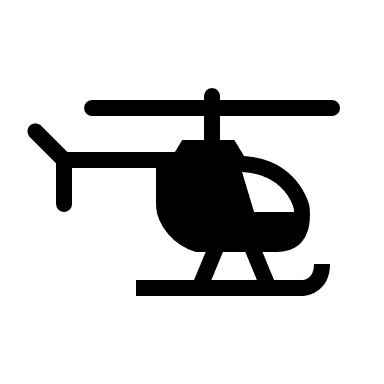 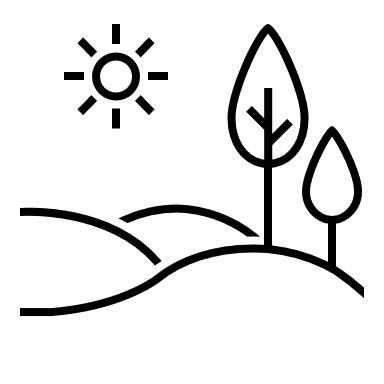 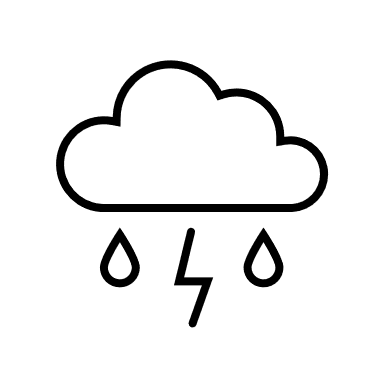 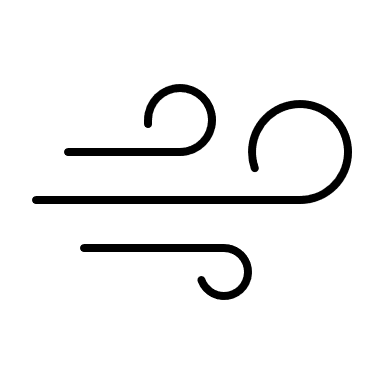 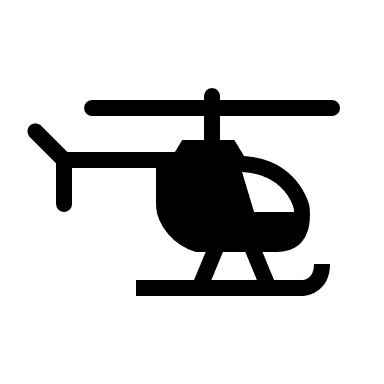 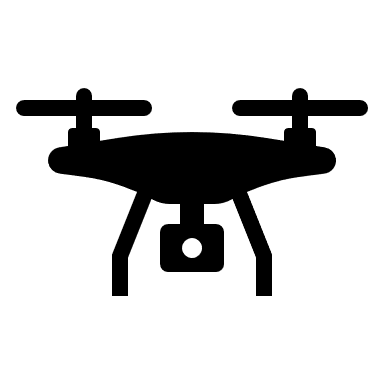 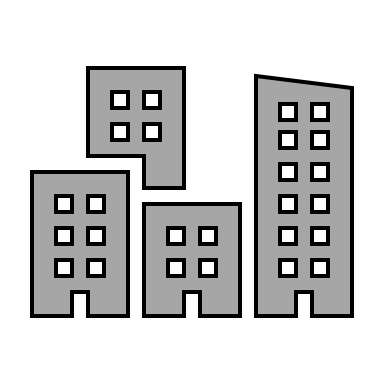 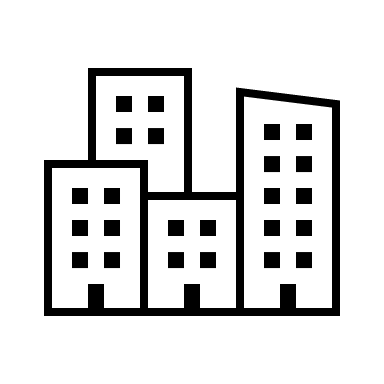 Research Assumptions
will
Research Requirements
shall/should

Operational and 
Functional
TBR
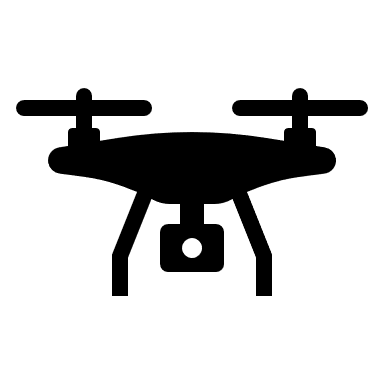 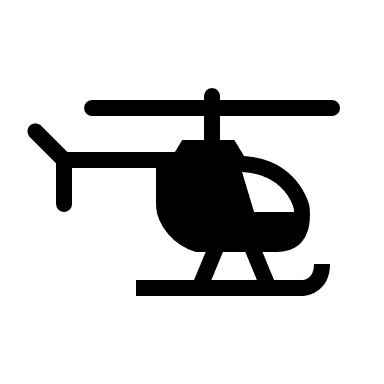 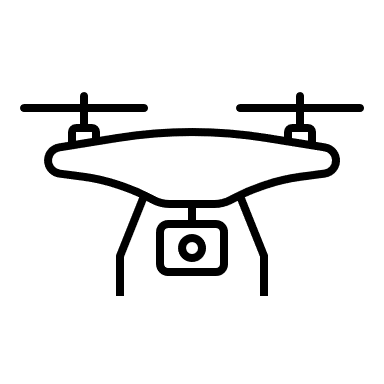 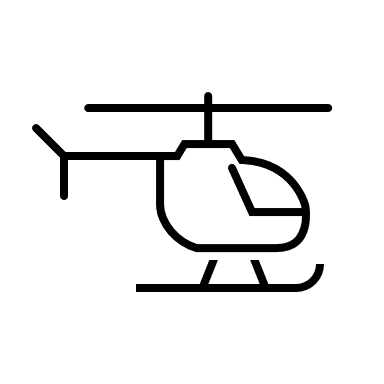 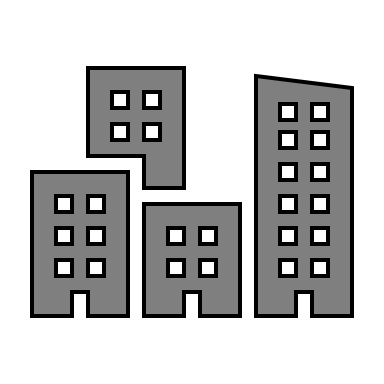 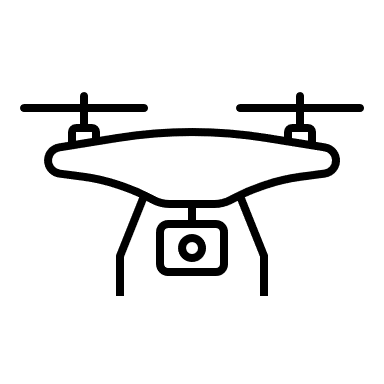 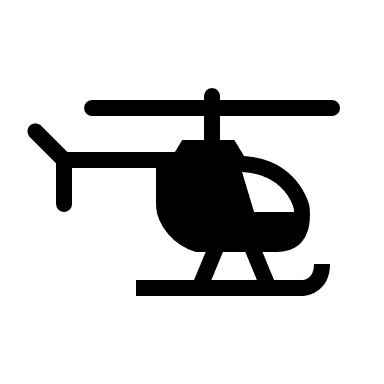 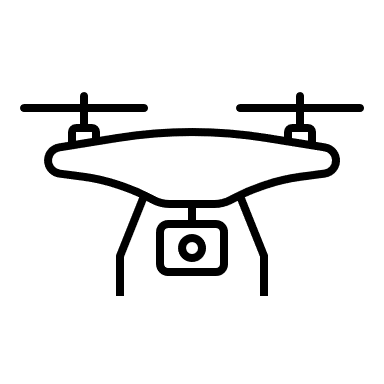 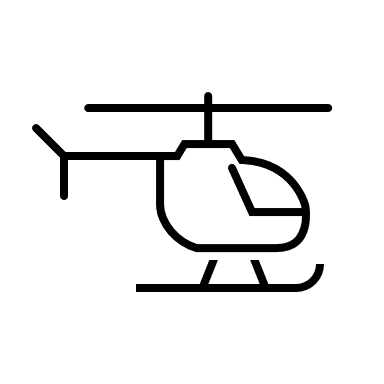 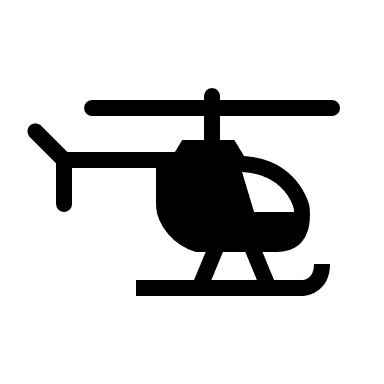 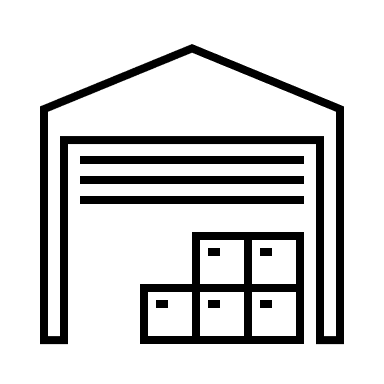 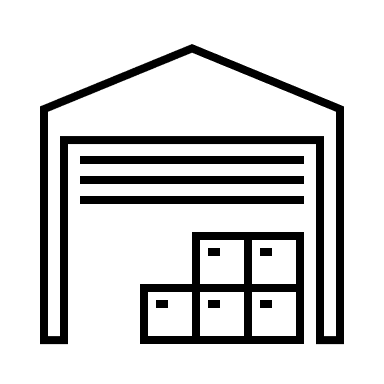 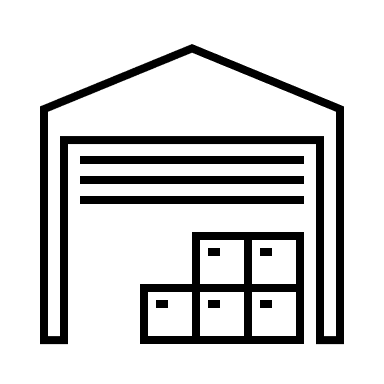 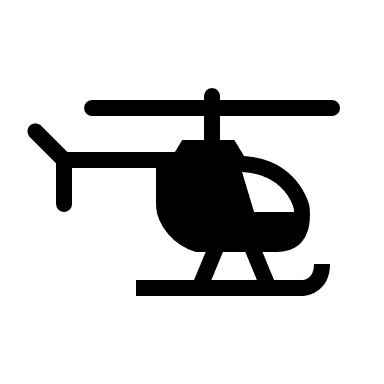 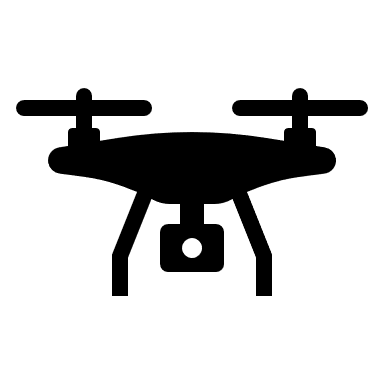 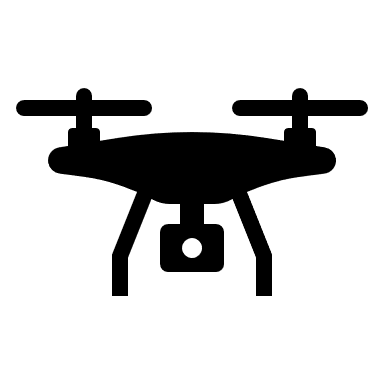 UAM System of Systems
Enterprise decomposed into 
capabilities that cover
the airspace system
Tables
18
[Speaker Notes: Roadmap requirements
Roadmap assumptions
Should/Shall/Will
TBR]
Digital Engineering for Research
Theory
19
Development of a Research System
Identify/Discover requirements and flow-down to implementation of research system

Helps identify:
comprehensive set of capabilities
dependencies and interoperability
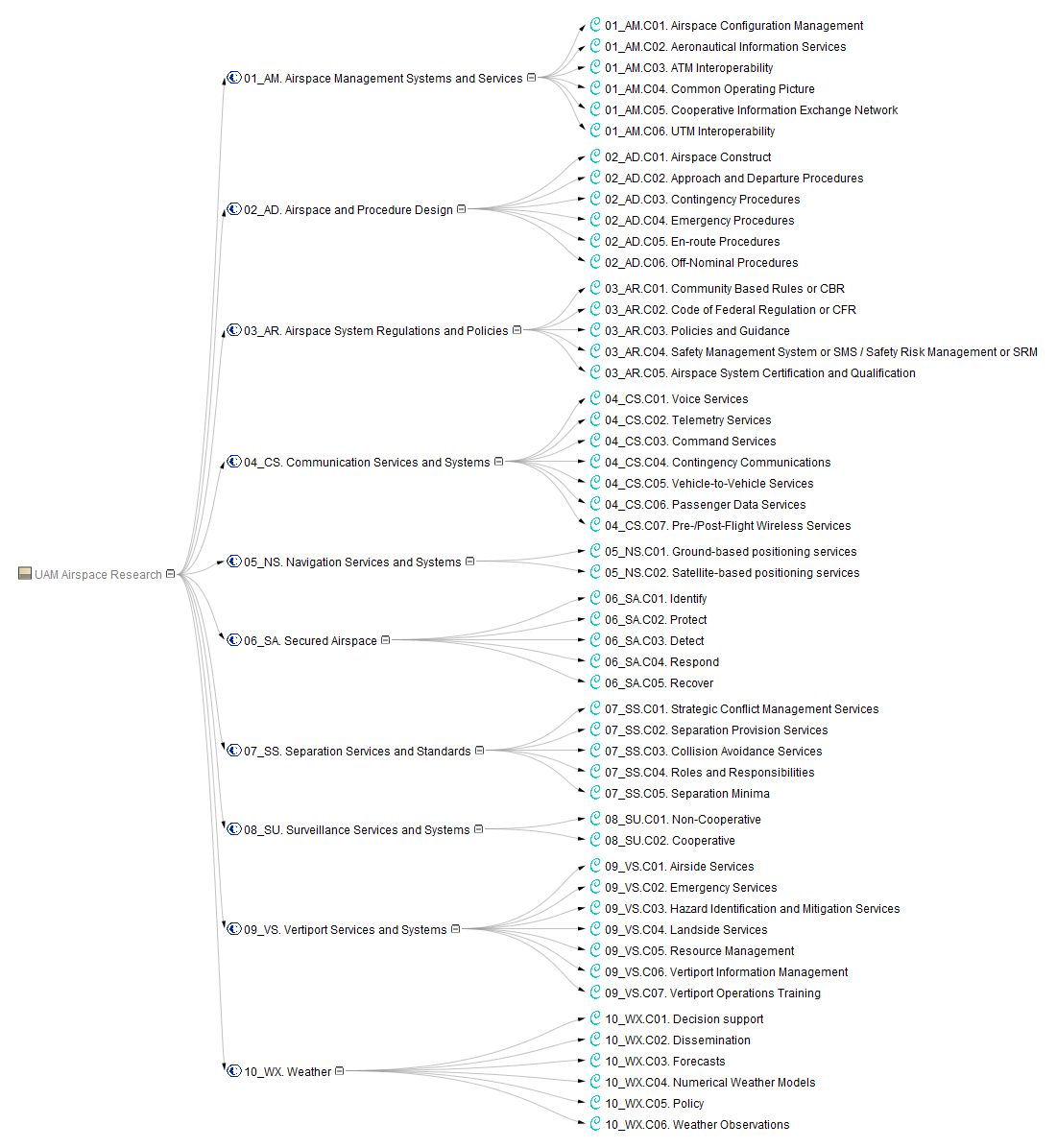 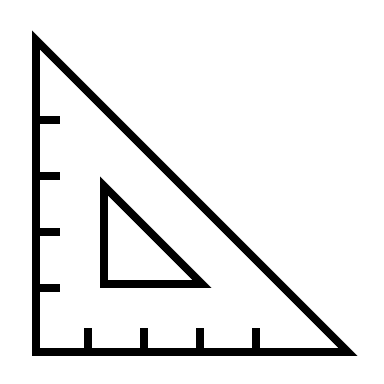 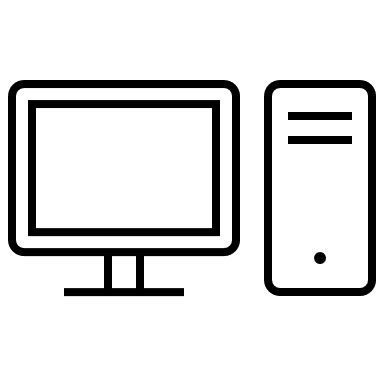 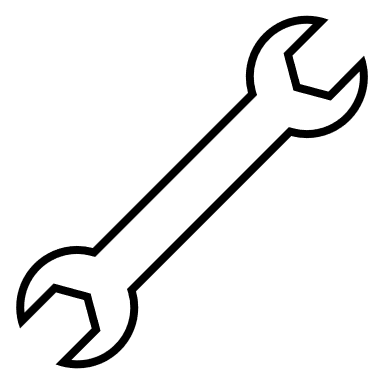 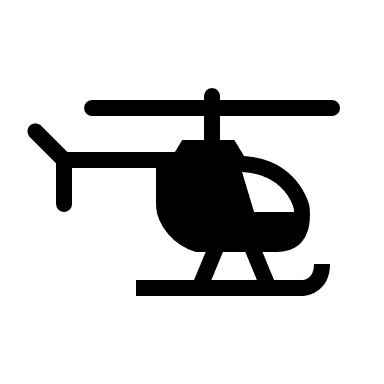 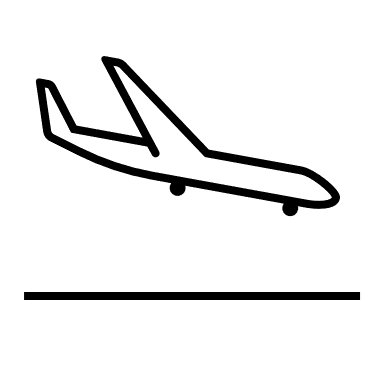 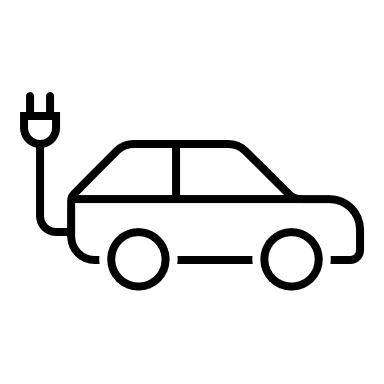 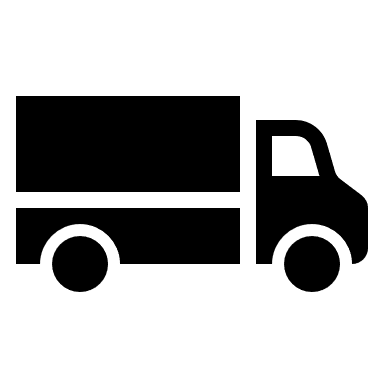 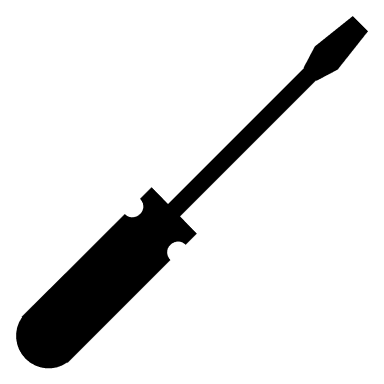 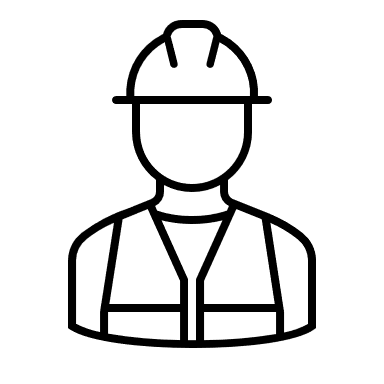 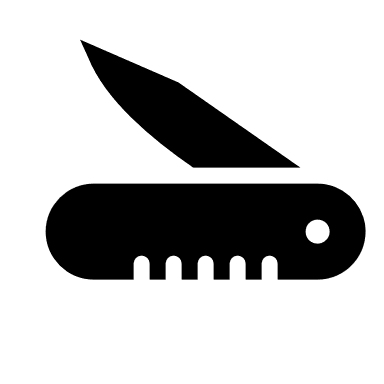 20
Integration of Research Results
Execute research to identify new requirements, and refine existing requirements

Research results validate and mature the requirements
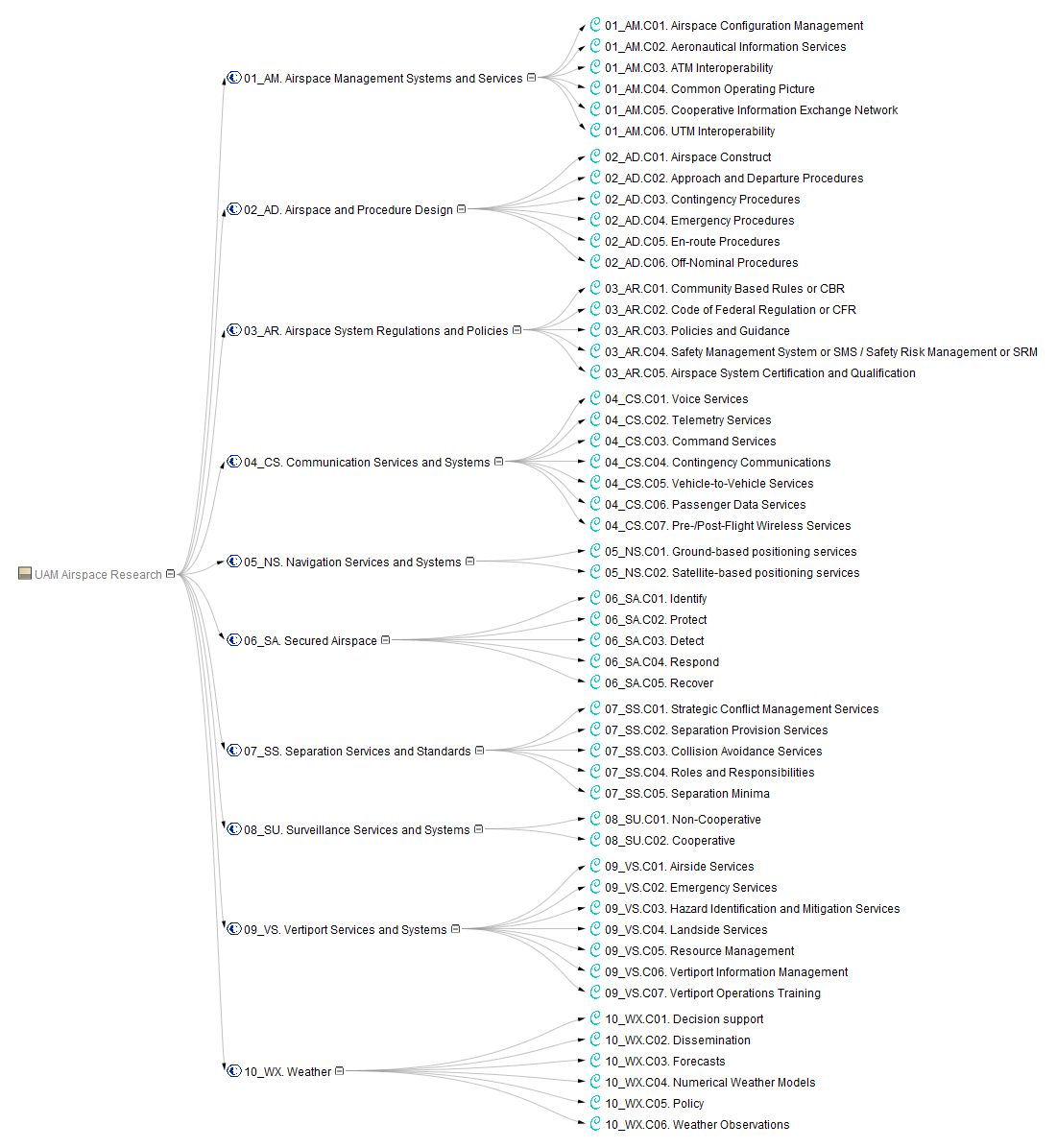 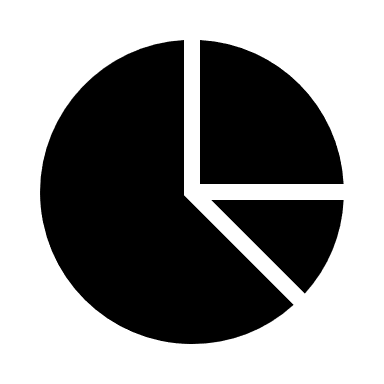 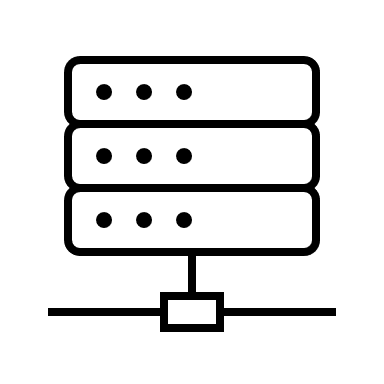 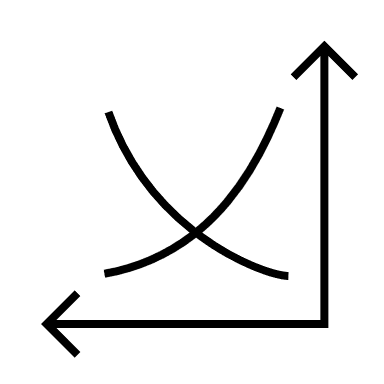 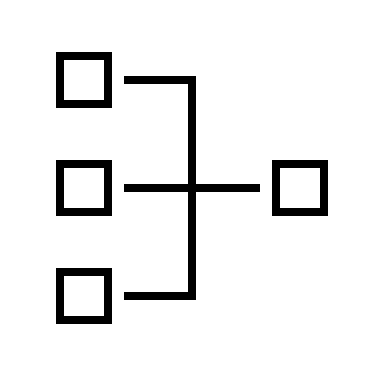 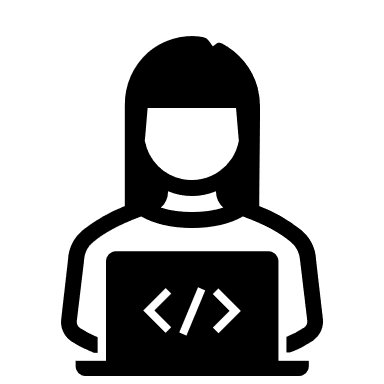 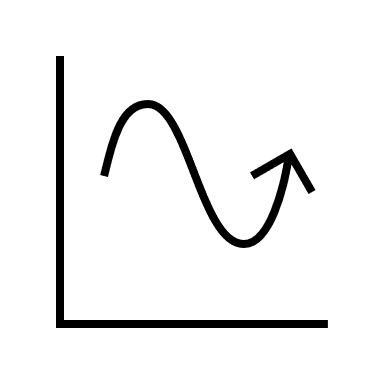 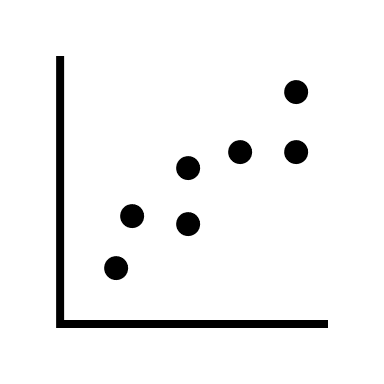 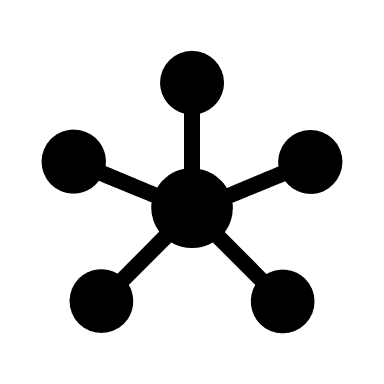 21
[Speaker Notes: Expect this to lead to both improved research results, but also an improved model reflecting more about what we know]
X5 & UML-3 Operational integration assessment (OIA)
Practice
22
UAM Airspace Subproject’s Future Efforts
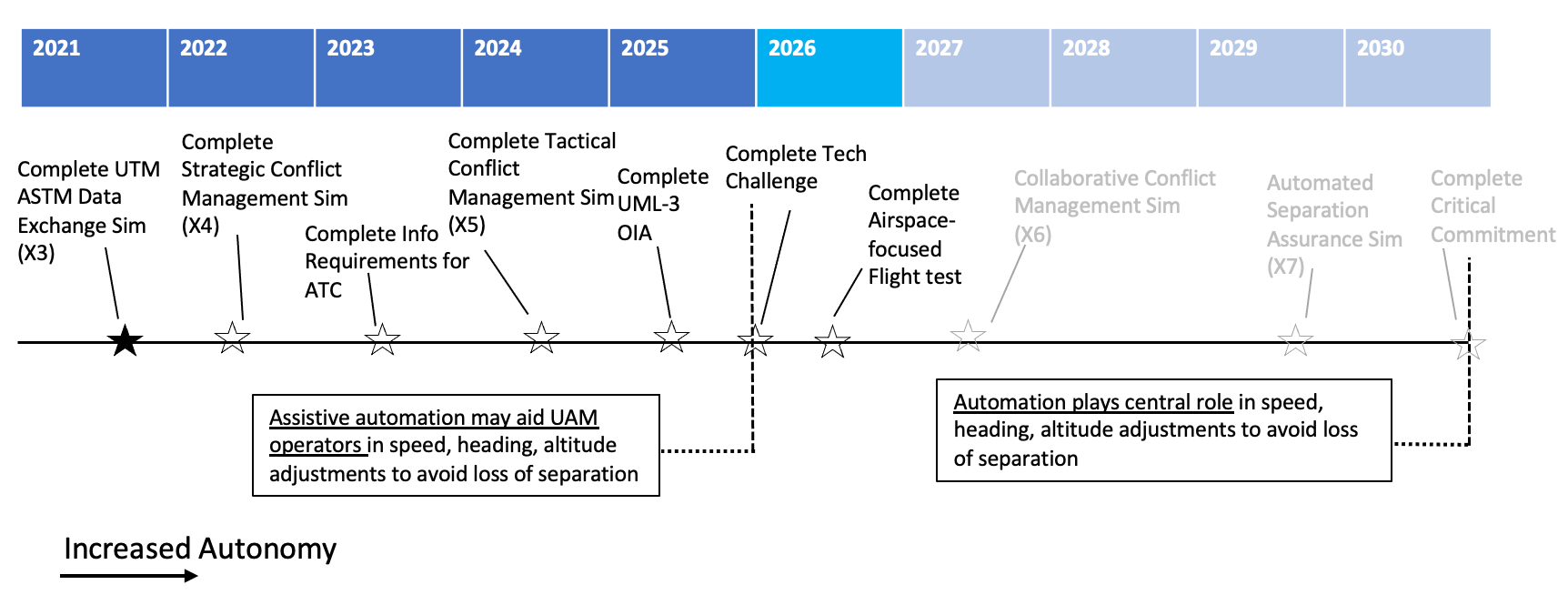 Ongoing/Upcoming 
Applications
23
[Speaker Notes: Take a learning by doing approach, well suited to roadmap process.]
UML-3 Cooperative Conflict Management (CCM) Concept
Cooperative Conflict Management addresses scalability through new ATM paradigms that distribute the responsibility for Conflict Management amongst cooperative actors

Relies on common situation awareness, common operating picture

UML-3 will be in IFR or VFR, with novel procedures enabling increased tempo
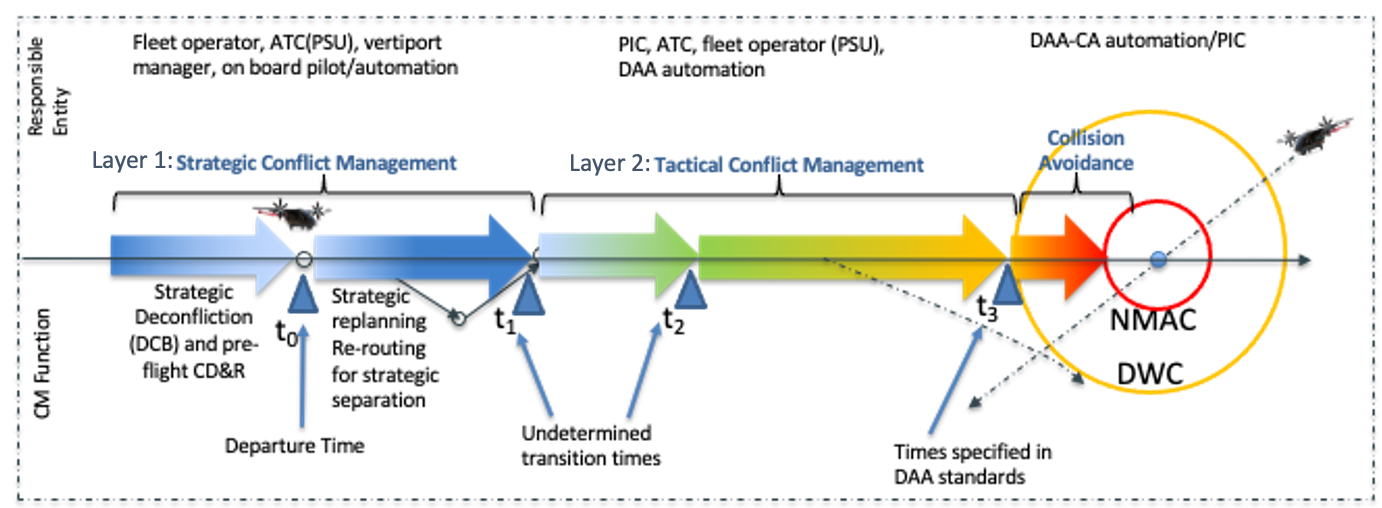 Notional Conflict Management Diagram
Developed by NASA/Maria Consiglio
24
[Speaker Notes: Learning quickly, already in need of update]
UML-3 Cooperative Conflict Management (CCM) Concept
VFR: managed flow of UAM traffic for increased throughput, extending below VMC, with acceptable pilot workload
Cooperative Conflict Management addresses scalability through new ATM paradigms that distribute the responsibility for Conflict Management amongst cooperative actors

Relies on common situation awareness, common operating picture

UML-3 will be in IFR or VFR, with novel procedures enabling increased tempo
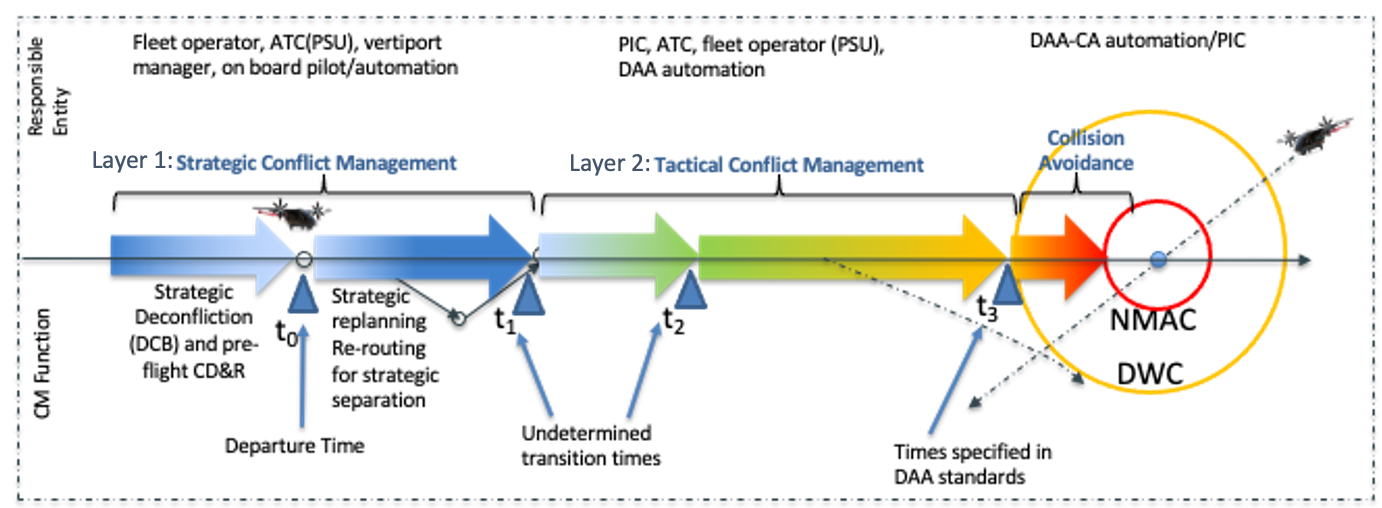 Notional Conflict Management Diagram
Developed by NASA/Maria Consiglio
25
UML-3 Cooperative Conflict Management (CCM) Concept
VFR: managed flow of UAM traffic for increased throughput, extending below VMC, with acceptable pilot workload

IFR: efficient and predictable flow of UAM operations, with acceptable ATC workload at sustained tempos
Cooperative Conflict Management addresses scalability through new ATM paradigms that distribute the responsibility for Conflict Management amongst cooperative actors

Relies on common situation awareness, common operating picture

UML-3 will be in IFR or VFR, with novel procedures enabling increased tempo
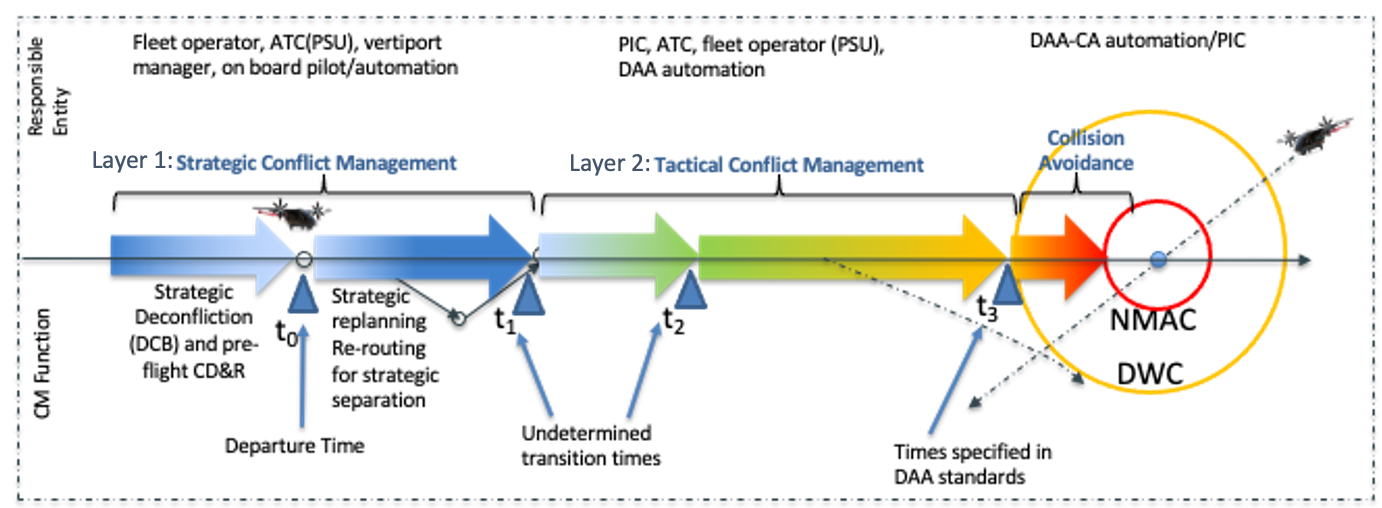 Notional Conflict Management Diagram
Developed by NASA/Maria Consiglio
26
UML-3 Technical and Operational R&D
Tactical Conflict Management (X5) 
Implement automation to support Cooperative Conflict Management
Strategic and Tactical for UML-3
Interoperability tested through simulation and analysis
Assess the effectiveness of the total system
27
UML-3 Technical and Operational R&D
Tactical Conflict Management (X5) 
Implement automation to support Cooperative Conflict Management
Strategic and Tactical for UML-3
Interoperability tested through simulation and analysis
Assess the effectiveness of the total system
UML-3 Operational Integration Assessment (OIA)
Integrate X5 capabilities into a higher-TRL operational environment
Joint NASA/FAA integrated LVC
Most system actors represented 
Integrate UAM and non-UAM traffic
Novel airspace constructs 
Off-nominal scenarios
Key objectives
Accelerate UML-3 Operationalization
Evaluate innovative solutions for operational integration
Evaluate and explore ATM, Flight Crew, and Operator functions
Identify barriers associated with progressing operations from VMC to IMC
28
UML-3 Technical and Operational R&D
Tactical Conflict Management (X5) 
Implement automation to support Cooperative Conflict Management
Strategic and Tactical for UML-3
Interoperability tested through simulation and analysis
Assess the effectiveness of the total system
UML-3 Operational Integration Assessment (OIA)
Integrate X5 capabilities into a higher-TRL operational environment
Joint NASA/FAA integrated LVC
Most system actors represented 
Integrate UAM and non-UAM traffic
Novel airspace constructs 
Off-nominal scenarios
Key objectives
Accelerate UML-3 Operationalization
Evaluate innovative solutions for operational integration
Evaluate and explore ATM, Flight Crew, and Operator functions
Identify barriers associated with progressing operations from VMC to IMC
Traces to broad set of research requirements and assumptions
29
Requirements Development
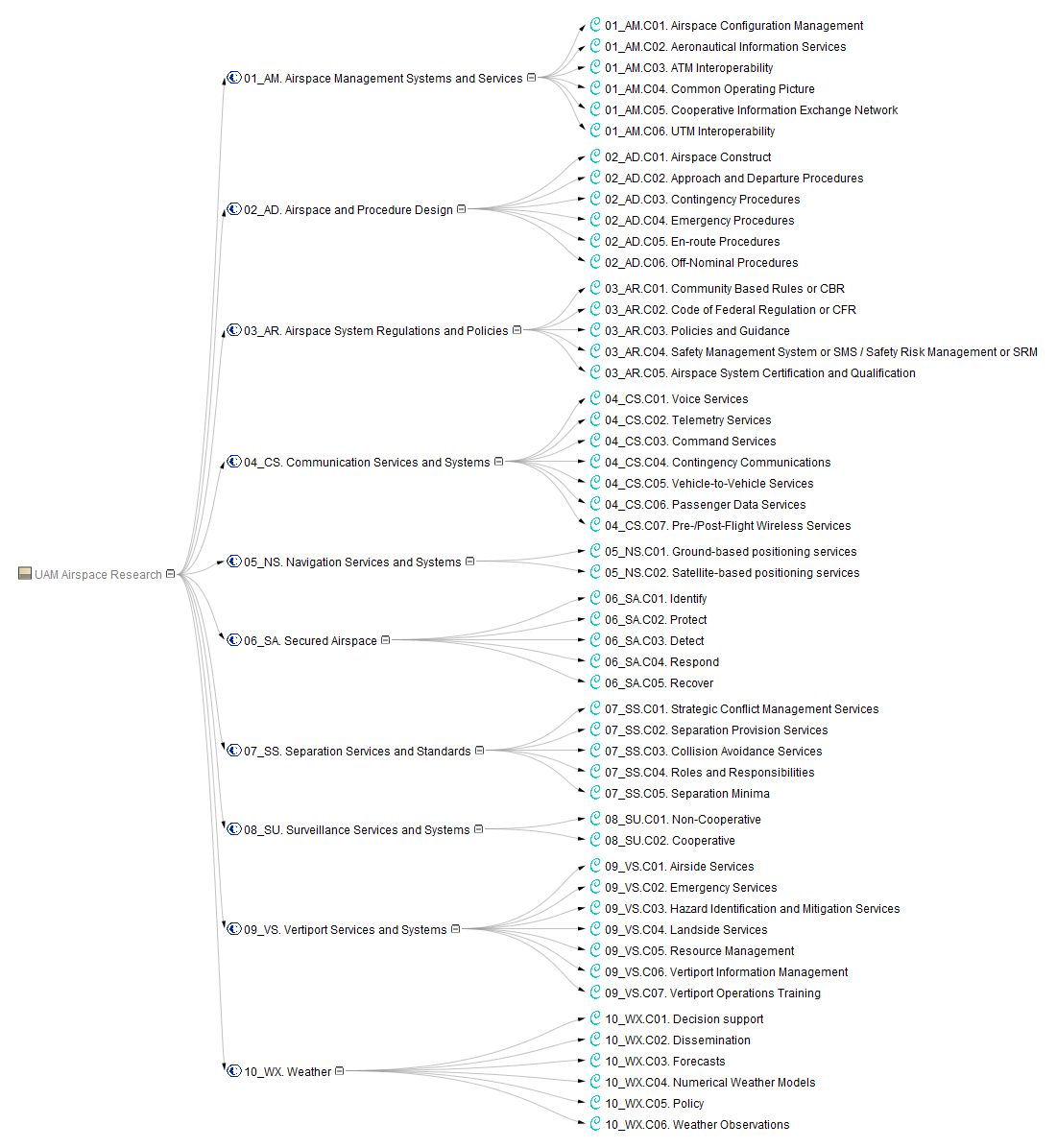 X5 / OIA research requirements
30
Integration of Research Results
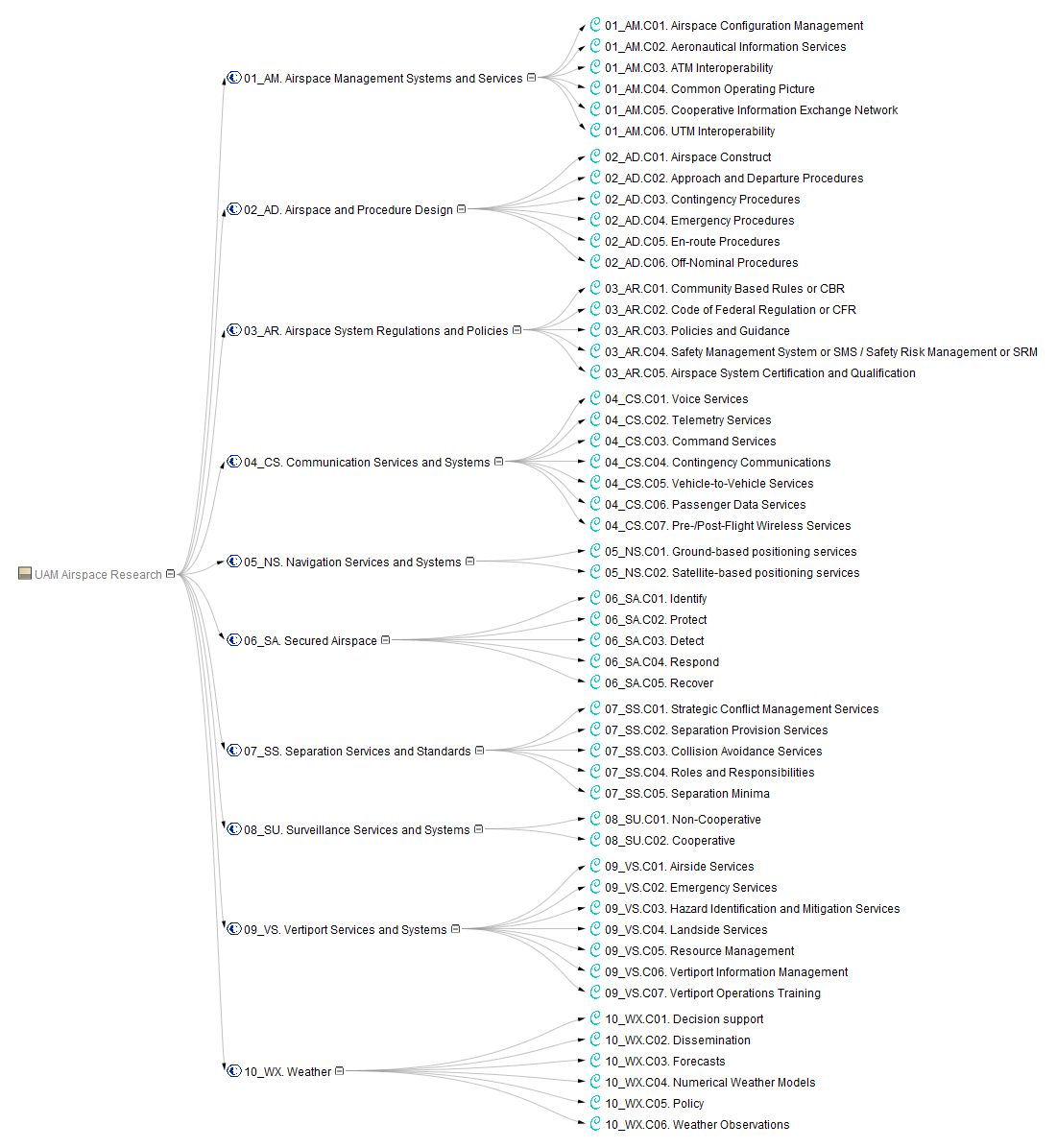 X5 / OIA research results
31
[Speaker Notes: Expect this to lead to both improved research results, but also an improved model reflecting more about what we know]
Agile Requirements Development
Continuous process of requirements discovery and research system test & evaluation
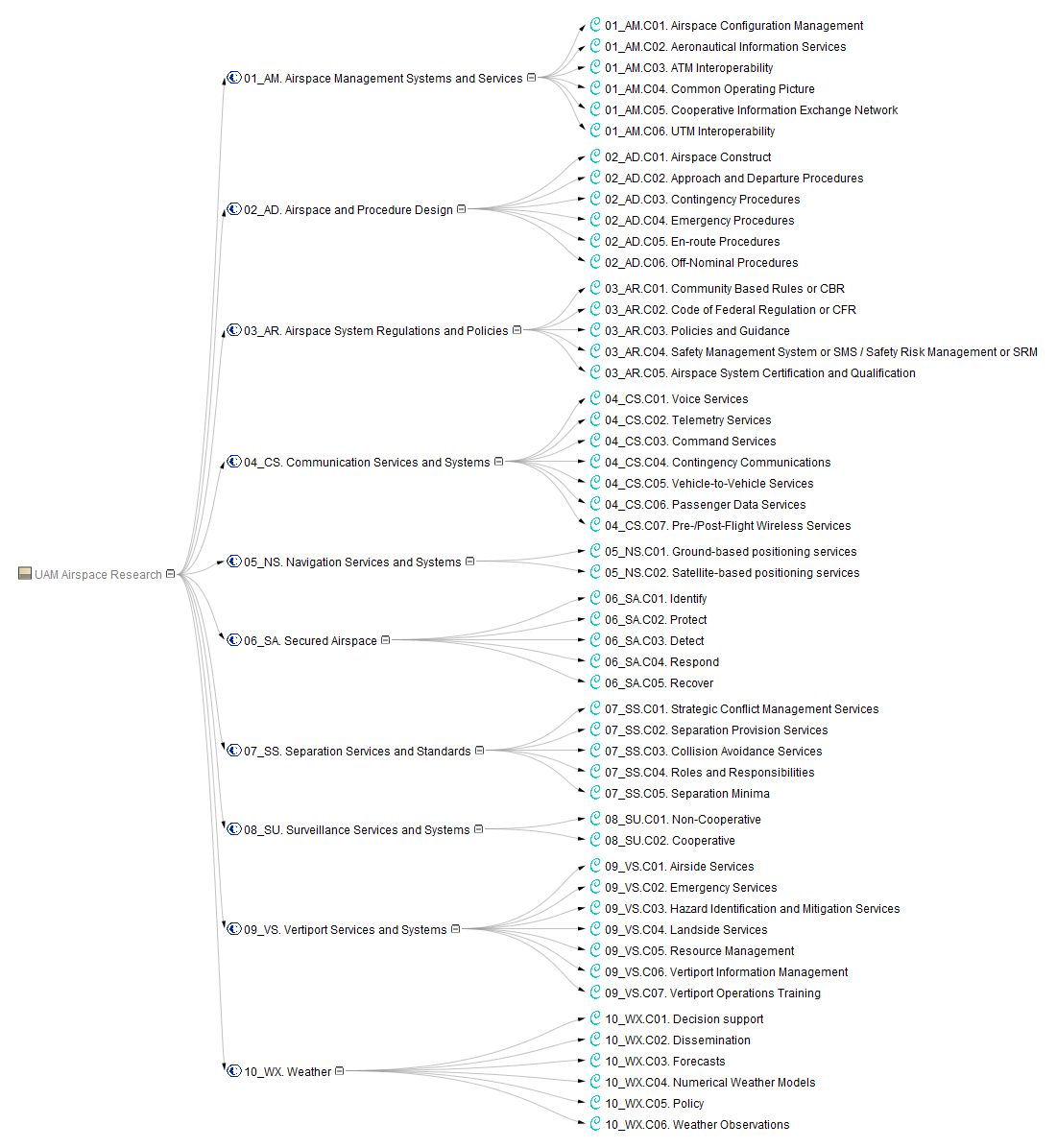 X5 / OIA research requirements
X5 / OIA research results
32
Next Steps
Practice
Baseline UAM Airspace Research Roadmap v2.0 in Jan 2023
Build out database of research results
Apply AI/ML techniques to increase efficiency of the researcher, program manager, and system engineer
Apply process to next 5-8 years of ATM-X UAM Subproject research

Theory
Develop concept of operations for Knowledge-based Digital Platform
Study transportation system enterprise and its sectors
33